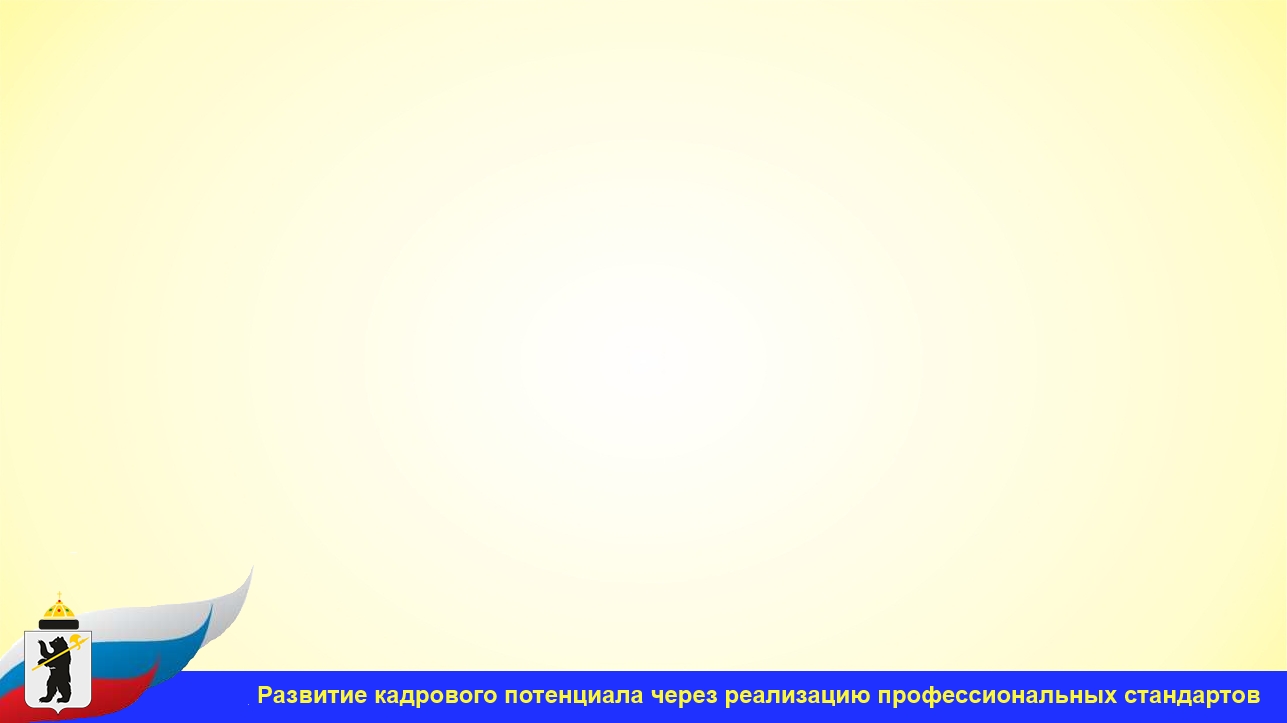 Эффективность деятельности руководителя образовательной организации
Директор средней школы № 2 
Семенова Лидия Павловна
Директор средней школы № 67 
Дроздова Наталья Юрьевна
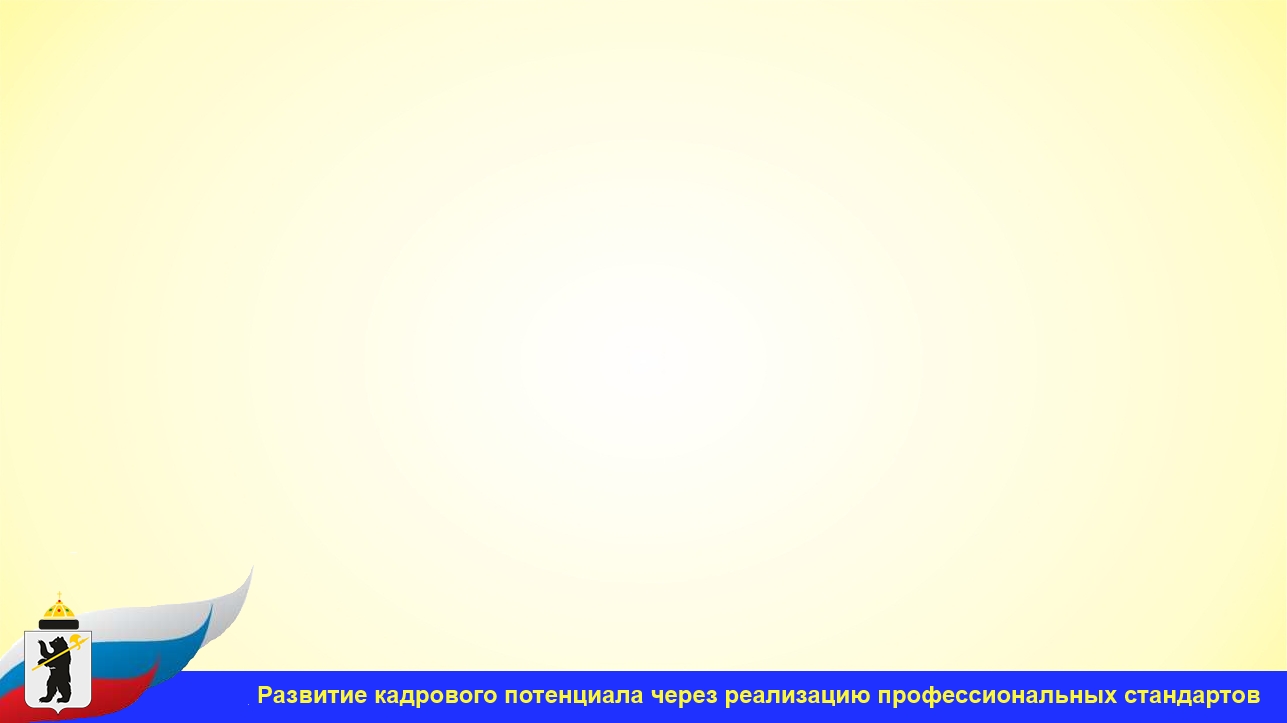 Эффективный контракт
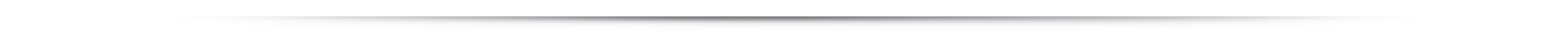 Основная идея - привязать экономические показатели (то есть зарплату учителя) к критериям качества выполняемой им работы. 

Эффективный контракт в образовании  - повышение уровня доходов работников сферы образования, а также улучшение качества преподавания предметов в школах.
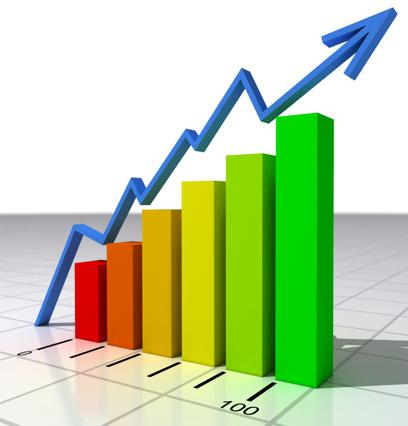 [Speaker Notes: В 2015г. в трех муниципальных районах области реализован пилотный проект по внедрению АИС учета контингента. С учетом результатов пилотного проекта разработан проект ТЗ, который был рассмотрен и согласован межведомственной рабочей группой.
Ответственным координатором реализации проекта «Контингент» на территории региона определено ГАУ РО РИАЦРО (учреждение подведомственное минобразованию РО). ГАУ РО РИАЦРО в рамках своих полномочий провело закупочные процедуры в соответствии с утвержденным ТЗ.
В связи с тем, что АИС ЭДС функционировала на территории РО с 2013г, была проведена модернизация данной системы с целью интеграции ее в АИС «Контингент». В рамках исполнения ТЗ были созданы программные продукты - ЭК, ЭШ, ЭДО и интегрированы в единую региональную систему.
Следующим этапом был организован сбор данных с 6 образовательных организаций разного типа для проведения тестового взаимодействия регионального сегмента с федеральным. Одновременно был организован сбор данных о контингенте со всех образовательных организаций региона –1562 организации (исключение на данном этапе составили ВУЗы, коррекционные школы). Сбор информации о контингенте обучающихся с образовательных организаций производился с закодированных флэш-носителей. Специалисты, предоставляющие информацию, подписывали документ о неразглашении и не передачи информации. Информация аккумулировалась на защищенных компьютерах. Минобразованием РО проводилась разъяснительная работа с специалистами муниципальных управлений образования и руководителями образовательными организациями.
Данные по контингенту ДО, загружены в АИС «Контингент» в автоматическом режиме.]
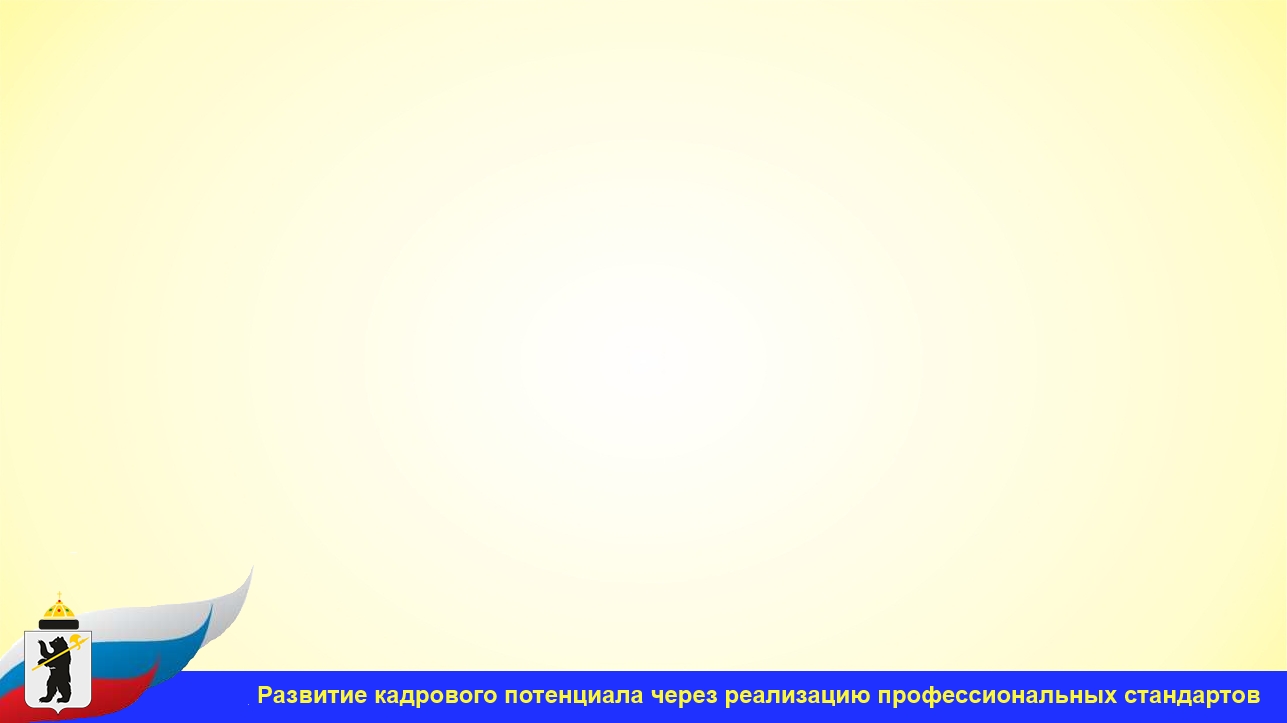 Введение эффективного контракта определено:
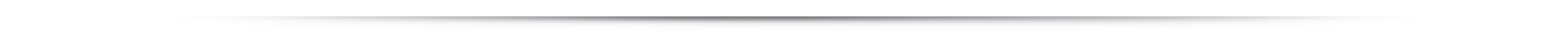 Указом Президента РФ от 7 мая 2012 г. № 597 «О мероприятиях по реализации государственной социальной политики»;
Государственной программой Российской Федерации «Развитие образования» на 2013-2020 годы от 15.05.2013 г. № 792-р; 
Программой поэтапного совершенствования системы оплаты труда  в государственных (муниципальных) учреждениях на 2012 — 2018 годы от 26.11. 2012 г. № 2190-р; 
Приказом Минтруда России №167н от 26 апреля 2013 г. «Об утверждении рекомендаций по оформлению трудовых отношений с работником государственного (муниципального) учреждения при введении эффективного контракта»; 
Письмом Минобрнауки России от 12 сентября 2013 года № НТ-883/17 «О реализации части 11 статьи 108 Федерального закона от 29 декабря 2012 г. № 273-ФЗ «Об образовании в Российской Федерации»».
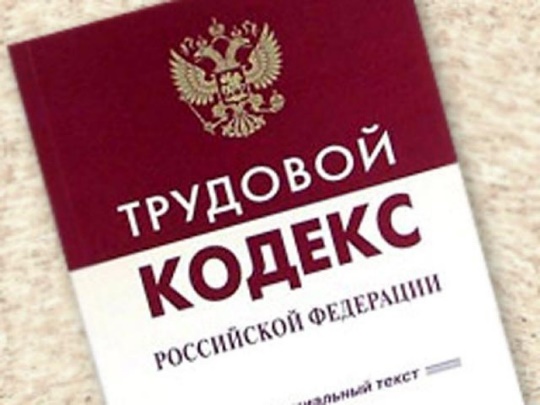 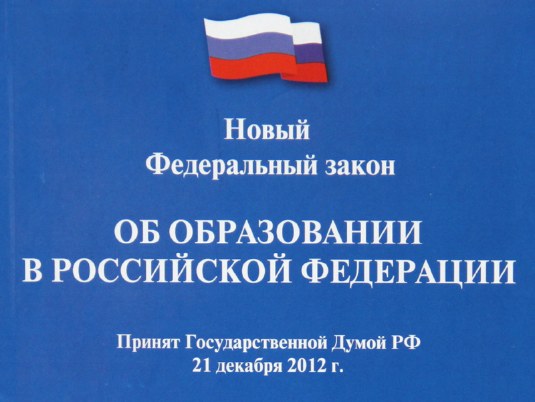 [Speaker Notes: В 2015г. в трех муниципальных районах области реализован пилотный проект по внедрению АИС учета контингента. С учетом результатов пилотного проекта разработан проект ТЗ, который был рассмотрен и согласован межведомственной рабочей группой.
Ответственным координатором реализации проекта «Контингент» на территории региона определено ГАУ РО РИАЦРО (учреждение подведомственное минобразованию РО). ГАУ РО РИАЦРО в рамках своих полномочий провело закупочные процедуры в соответствии с утвержденным ТЗ.
В связи с тем, что АИС ЭДС функционировала на территории РО с 2013г, была проведена модернизация данной системы с целью интеграции ее в АИС «Контингент». В рамках исполнения ТЗ были созданы программные продукты - ЭК, ЭШ, ЭДО и интегрированы в единую региональную систему.
Следующим этапом был организован сбор данных с 6 образовательных организаций разного типа для проведения тестового взаимодействия регионального сегмента с федеральным. Одновременно был организован сбор данных о контингенте со всех образовательных организаций региона –1562 организации (исключение на данном этапе составили ВУЗы, коррекционные школы). Сбор информации о контингенте обучающихся с образовательных организаций производился с закодированных флэш-носителей. Специалисты, предоставляющие информацию, подписывали документ о неразглашении и не передачи информации. Информация аккумулировалась на защищенных компьютерах. Минобразованием РО проводилась разъяснительная работа с специалистами муниципальных управлений образования и руководителями образовательными организациями.
Данные по контингенту ДО, загружены в АИС «Контингент» в автоматическом режиме.]
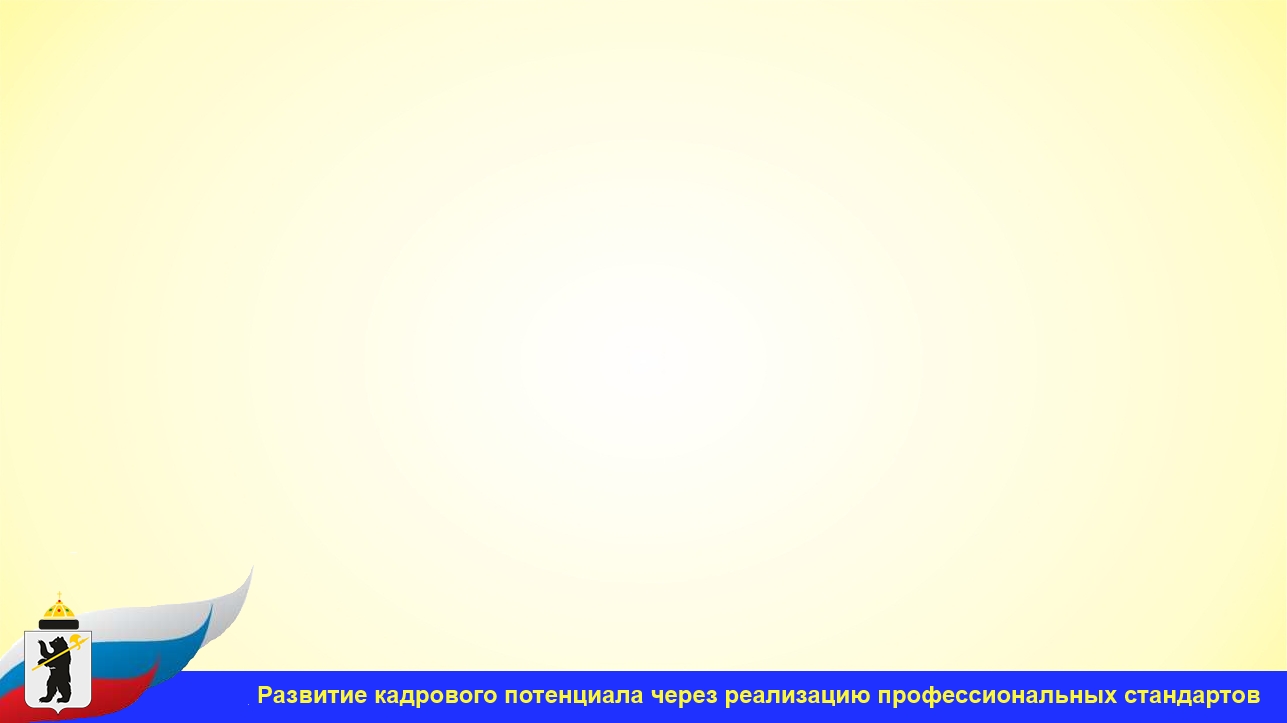 Введение эффективного контракта определено:
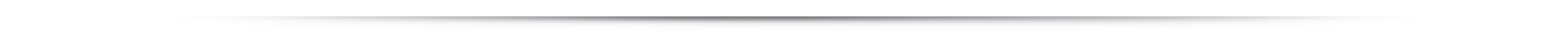 Показателями эффективности деятельности подведомственных государственных, муниципальных учреждений образования, утвержденными органами местного самоуправления.
Приказ ДО ЯО от 05.09.2013 №490/01-03 Об утверждении показателей эффективности Г(М)ОУ в сфере образования
Показатели эффективности деятельности руководителей
Примерные показатели эффективности деятельности отдельных  категорий работников общеобразовательных учреждений Ярославской области
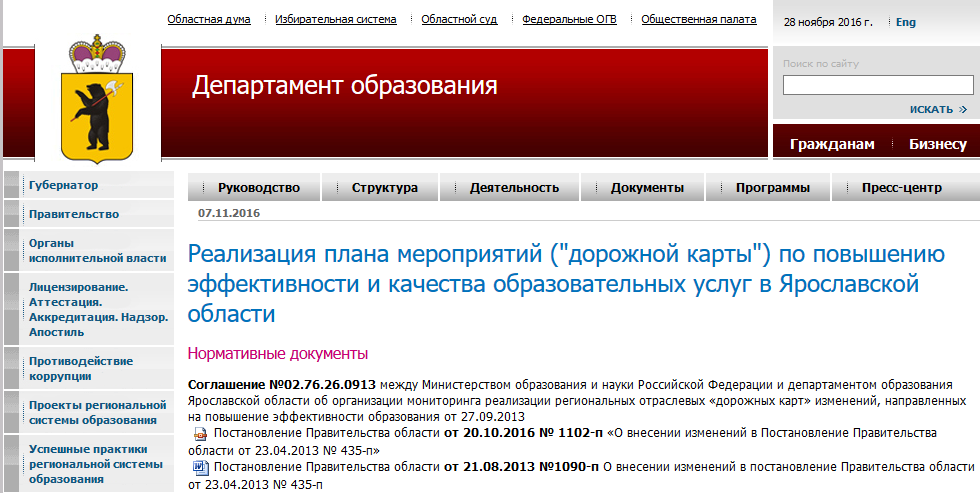 [Speaker Notes: В 2015г. в трех муниципальных районах области реализован пилотный проект по внедрению АИС учета контингента. С учетом результатов пилотного проекта разработан проект ТЗ, который был рассмотрен и согласован межведомственной рабочей группой.
Ответственным координатором реализации проекта «Контингент» на территории региона определено ГАУ РО РИАЦРО (учреждение подведомственное минобразованию РО). ГАУ РО РИАЦРО в рамках своих полномочий провело закупочные процедуры в соответствии с утвержденным ТЗ.
В связи с тем, что АИС ЭДС функционировала на территории РО с 2013г, была проведена модернизация данной системы с целью интеграции ее в АИС «Контингент». В рамках исполнения ТЗ были созданы программные продукты - ЭК, ЭШ, ЭДО и интегрированы в единую региональную систему.
Следующим этапом был организован сбор данных с 6 образовательных организаций разного типа для проведения тестового взаимодействия регионального сегмента с федеральным. Одновременно был организован сбор данных о контингенте со всех образовательных организаций региона –1562 организации (исключение на данном этапе составили ВУЗы, коррекционные школы). Сбор информации о контингенте обучающихся с образовательных организаций производился с закодированных флэш-носителей. Специалисты, предоставляющие информацию, подписывали документ о неразглашении и не передачи информации. Информация аккумулировалась на защищенных компьютерах. Минобразованием РО проводилась разъяснительная работа с специалистами муниципальных управлений образования и руководителями образовательными организациями.
Данные по контингенту ДО, загружены в АИС «Контингент» в автоматическом режиме.]
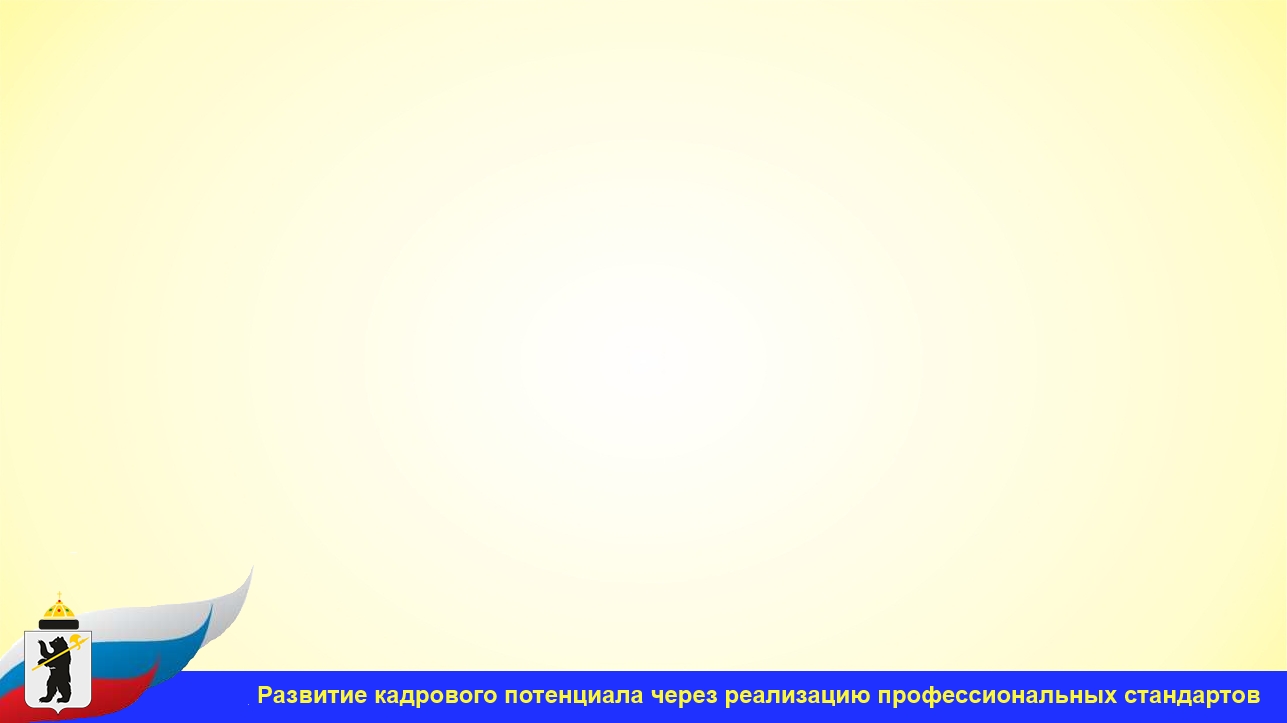 Начало работы по введению ЭК
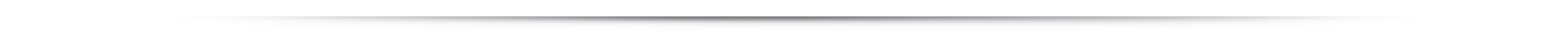 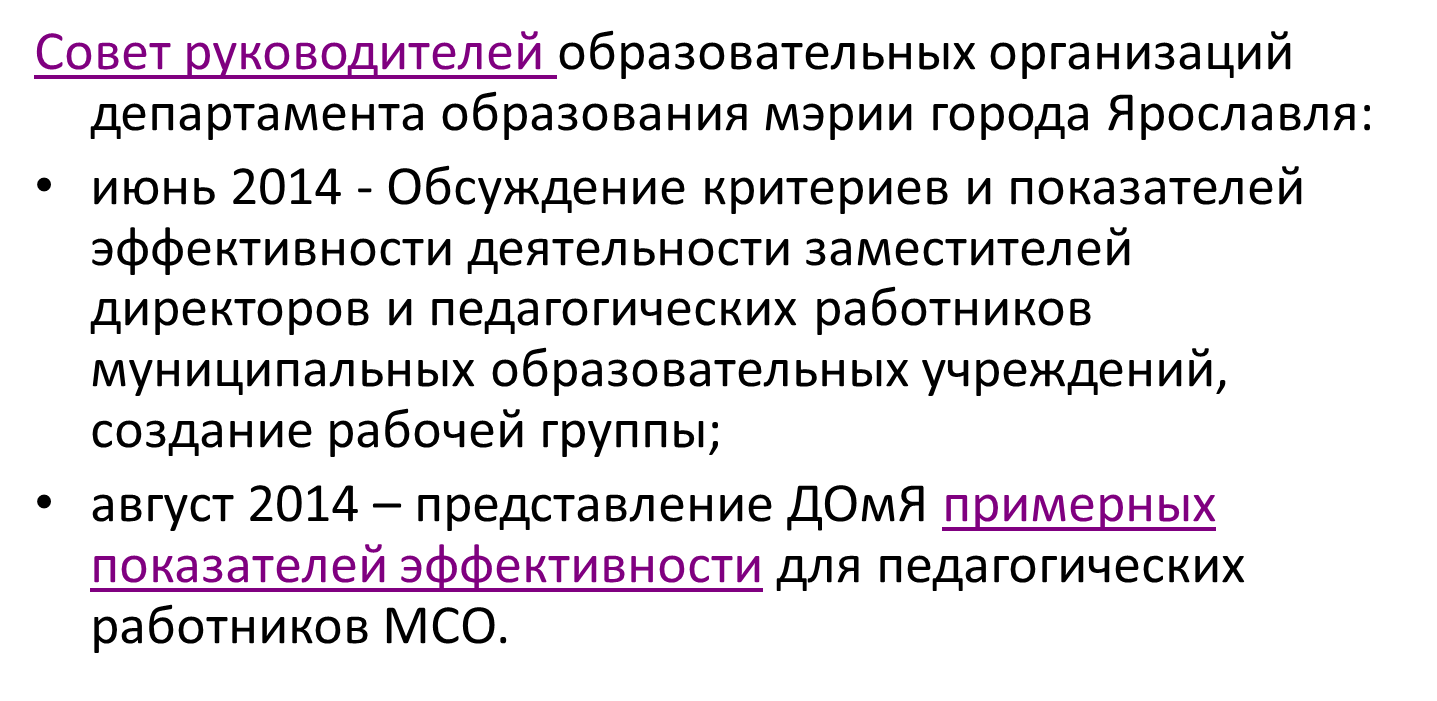 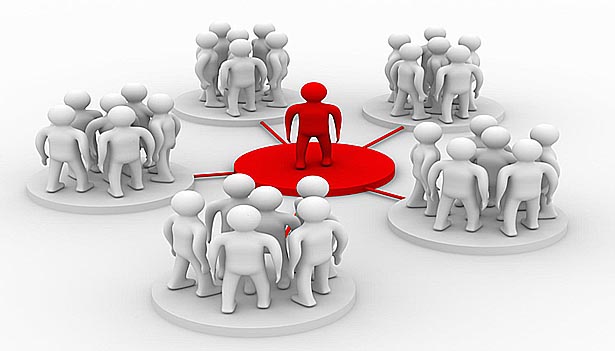 [Speaker Notes: Одной из приоритетных задач сферы образования Ростовской области в текущем году является создание регионального сегмента Единой федеральной межведомственной системы учета контингента обучающихся. 
Отсутствие оперативной и объективной информации о фактическом состоянии системы образования негативно сказывается на решении задач управления сетью образовательных организаций.
Разрозненна или отсутствует информация об «образовательных траекториях» детей – где, когда и насколько успешно они учились. Не в полной мере отслеживается влияние образовательного процесса на состояние здоровья, будущую социализацию и профессиональную успешность детей. Остро стоит вопрос единой идентификации обучающихся в различных ведомственных информационных системах, что негативно влияет на формирование образовательной статистики и как следствие недостаточно эффективное территориальное планирование строительства образовательных организаций.]
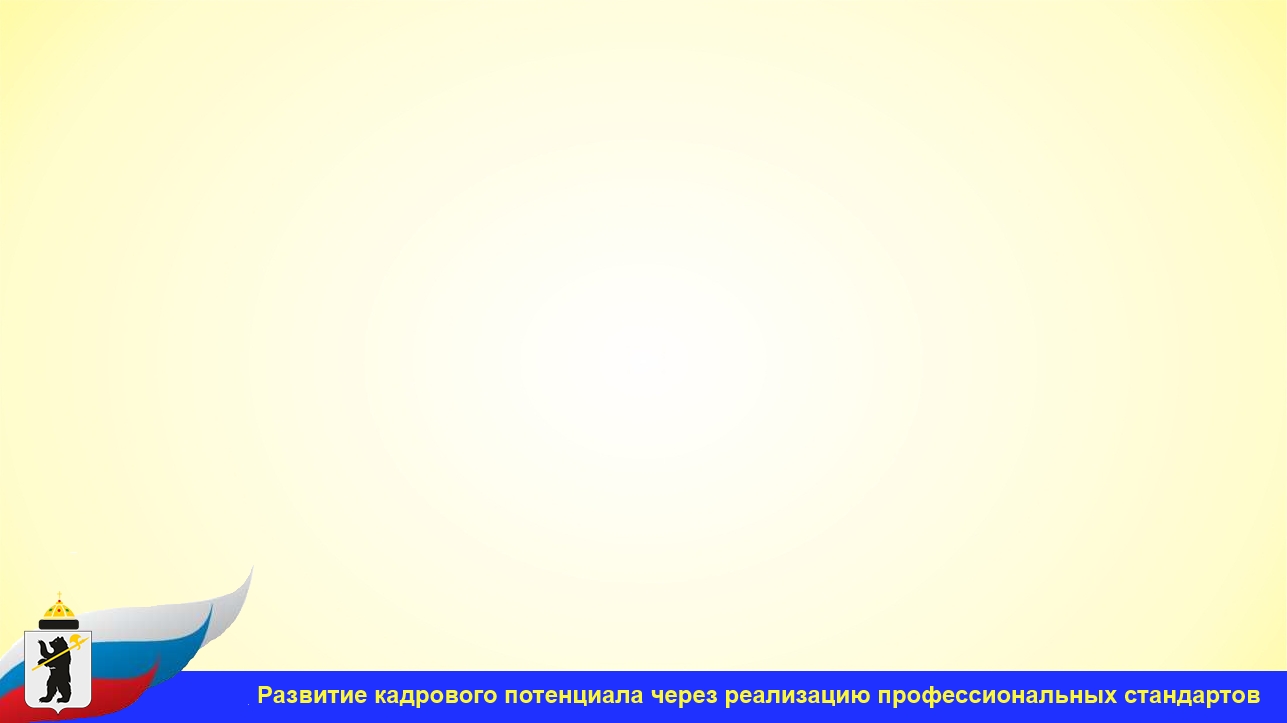 Разделение полномочий
конкретизация должностных обязанностей,
 конкретизация условий оплаты труда,
конкретизация показателей и критериев оценки эффективности деятельности 
конкретизация мер социальной поддержки.
[Speaker Notes: Не плохо было бы выделить несколько ключевых преимуществ портала?!
По возможности дать описание по функциональным характеристикам.]
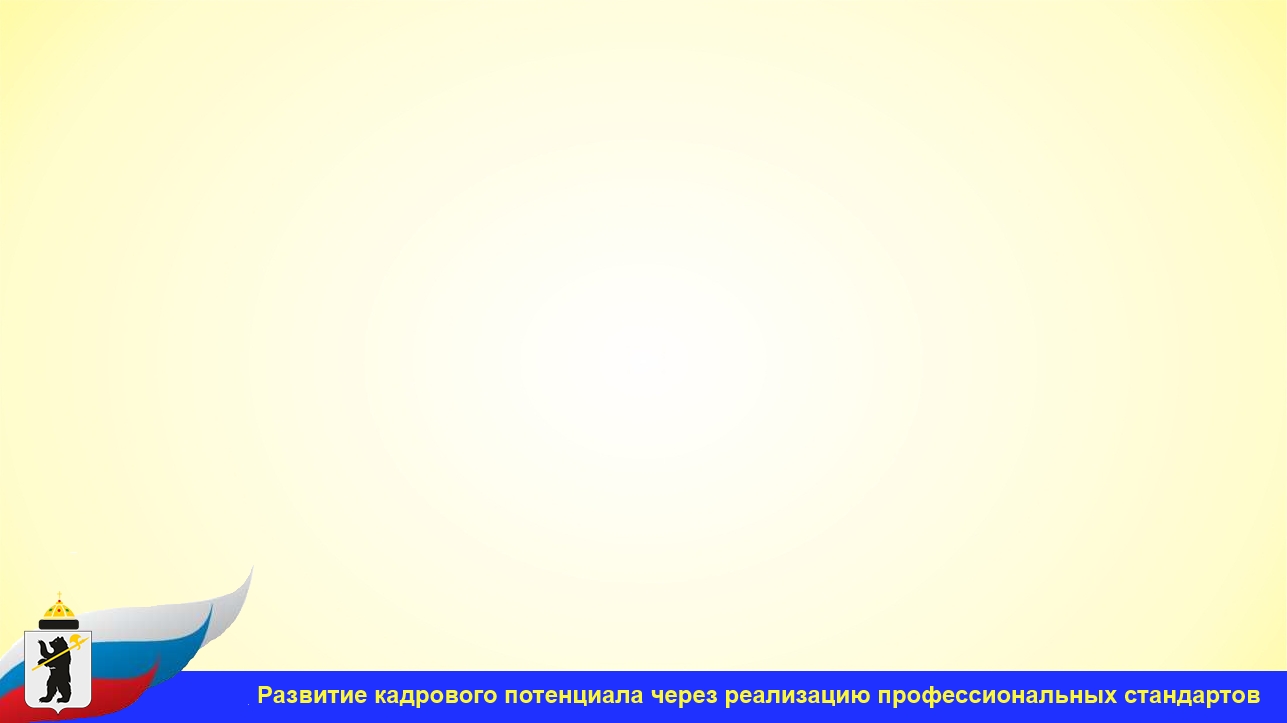 Семинар 1 для директоров Заволжского района города Ярославля
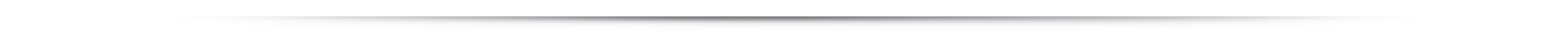 « Права, обязанности и ответственность участников образовательного процесса»
Организаторы семинара:   члены совета образовательных организаций департамента образования мэрии города Ярославля. 12.11.2014г.
[Speaker Notes: Одной из приоритетных задач сферы образования Ростовской области в текущем году является создание регионального сегмента Единой федеральной межведомственной системы учета контингента обучающихся. 
Отсутствие оперативной и объективной информации о фактическом состоянии системы образования негативно сказывается на решении задач управления сетью образовательных организаций.
Разрозненна или отсутствует информация об «образовательных траекториях» детей – где, когда и насколько успешно они учились. Не в полной мере отслеживается влияние образовательного процесса на состояние здоровья, будущую социализацию и профессиональную успешность детей. Остро стоит вопрос единой идентификации обучающихся в различных ведомственных информационных системах, что негативно влияет на формирование образовательной статистики и как следствие недостаточно эффективное территориальное планирование строительства образовательных организаций.]
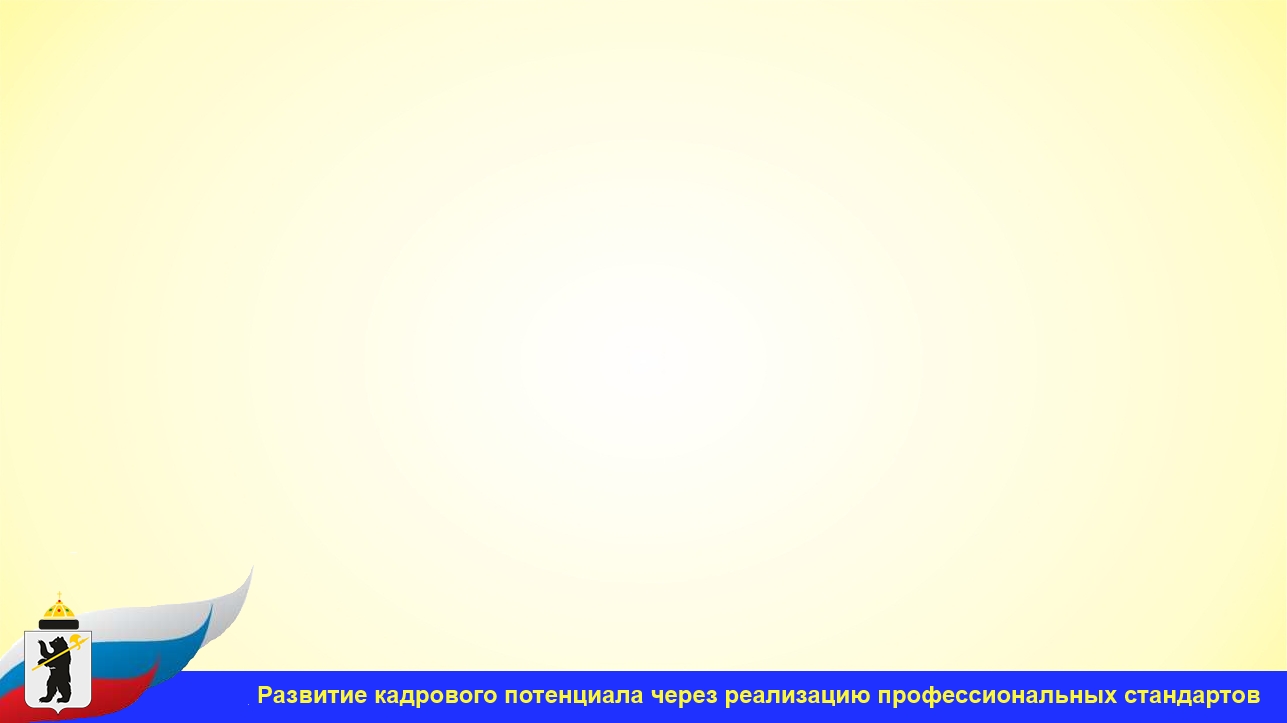 Критерии  оценки деятельности педагогов
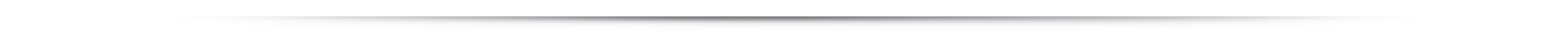 [Speaker Notes: В 2015г. в трех муниципальных районах области реализован пилотный проект по внедрению АИС учета контингента. С учетом результатов пилотного проекта разработан проект ТЗ, который был рассмотрен и согласован межведомственной рабочей группой.
Ответственным координатором реализации проекта «Контингент» на территории региона определено ГАУ РО РИАЦРО (учреждение подведомственное минобразованию РО). ГАУ РО РИАЦРО в рамках своих полномочий провело закупочные процедуры в соответствии с утвержденным ТЗ.
В связи с тем, что АИС ЭДС функционировала на территории РО с 2013г, была проведена модернизация данной системы с целью интеграции ее в АИС «Контингент». В рамках исполнения ТЗ были созданы программные продукты - ЭК, ЭШ, ЭДО и интегрированы в единую региональную систему.
Следующим этапом был организован сбор данных с 6 образовательных организаций разного типа для проведения тестового взаимодействия регионального сегмента с федеральным. Одновременно был организован сбор данных о контингенте со всех образовательных организаций региона –1562 организации (исключение на данном этапе составили ВУЗы, коррекционные школы). Сбор информации о контингенте обучающихся с образовательных организаций производился с закодированных флэш-носителей. Специалисты, предоставляющие информацию, подписывали документ о неразглашении и не передачи информации. Информация аккумулировалась на защищенных компьютерах. Минобразованием РО проводилась разъяснительная работа с специалистами муниципальных управлений образования и руководителями образовательными организациями.
Данные по контингенту ДО, загружены в АИС «Контингент» в автоматическом режиме.]
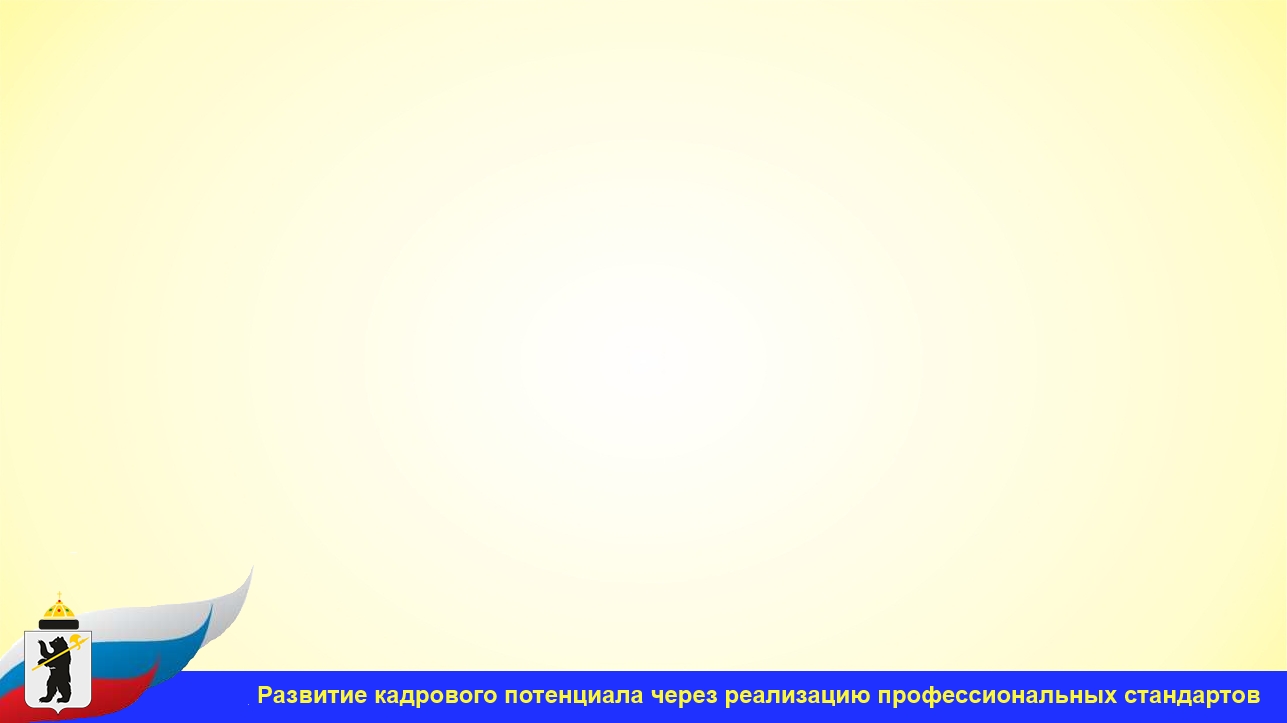 Разработаны критерии и показатели эффективности
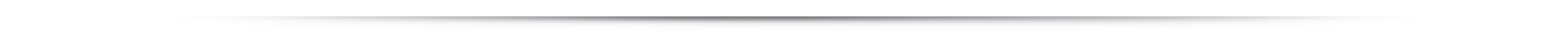 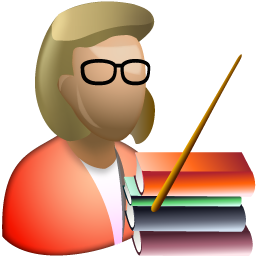 Заместитель директора по УВР, ВР
Педагог
Педагог, реализующий адаптированные образовательные программы
Педагог-организатор
Социальный педагог
Педагог психолог
Педагог дополнительного образования
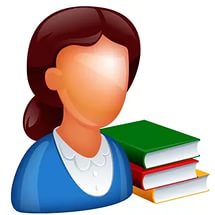 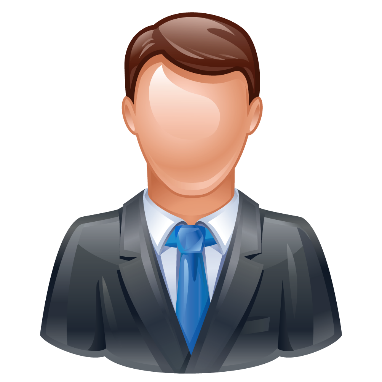 Положение о материальном поощрении сотрудников ОО
[Speaker Notes: Создание такой системы позволит:
1.	реализовать оперативный мониторинг состояния системы образования области и оптимизировать процесс сбора образовательной статистики и статистической отчетности (например, сбор форм ФСН)
2.	 получать оперативную информацию об очередях на зачисление в образовательные организации и о степени их наполнения
2.	вести учет всех детей в регионе, начиная с момента регистрации в ЗАГС, что позволит прогнозировать необходимое количество мест в образовательных организациях
3.	сегментировать контингент обучающихся на группы для адресной работы (выявление одаренных детей и детей, относящихся к «группе риска» в целях профилактики беспризорности)
4.	 повысить эффективность принятия управленческих решений, связанных с развитием всех отраслей, ориентированных на работу с детьми
Перейти на качественный уровень функционирования СМЭВ в области образования, здравоохранения, социального обеспечения, содержащих информацию об обучающихся и подготовить платформу для перевода образовательных услуг в электронный вид]
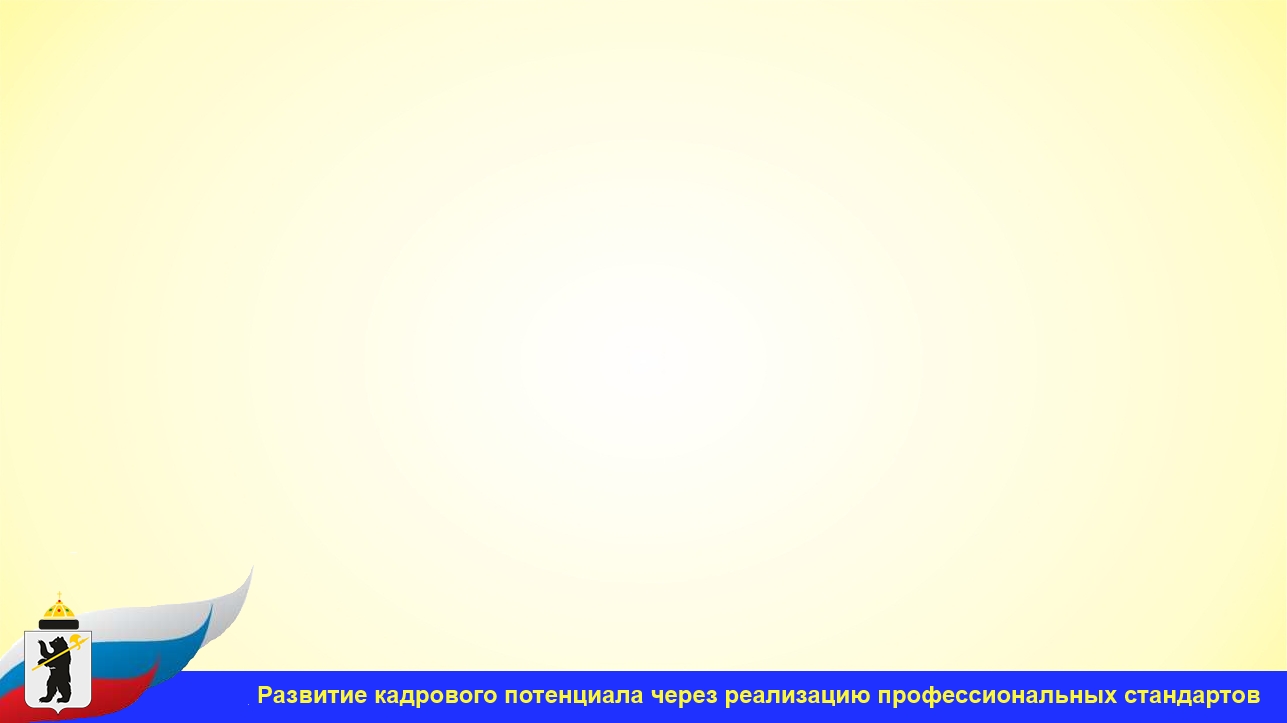 Семинар для директоров Заволжского района города Ярославля
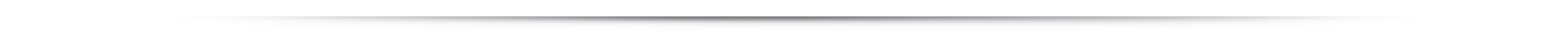 Внутрифирменное обучение
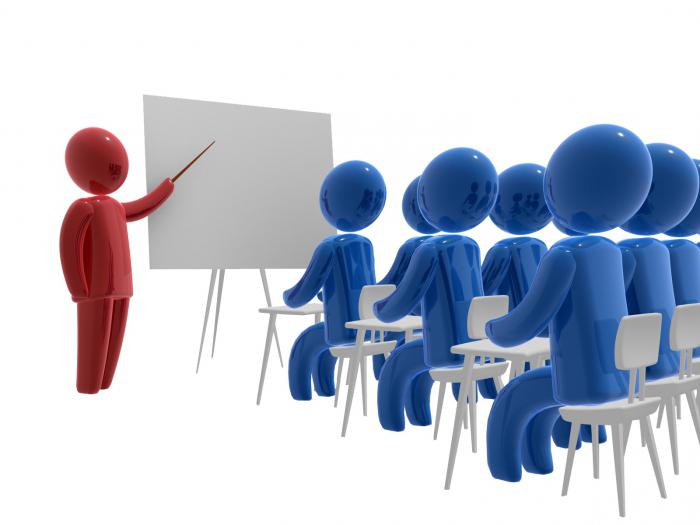 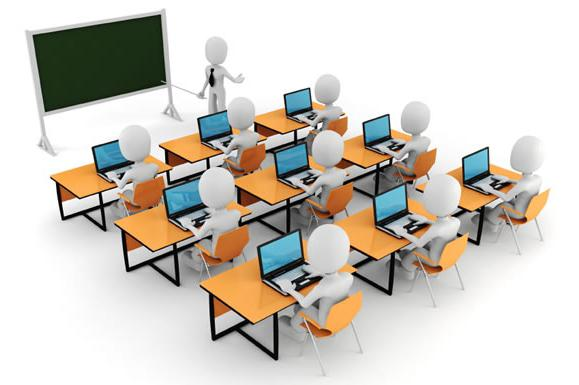 [Speaker Notes: Одной из приоритетных задач сферы образования Ростовской области в текущем году является создание регионального сегмента Единой федеральной межведомственной системы учета контингента обучающихся. 
Отсутствие оперативной и объективной информации о фактическом состоянии системы образования негативно сказывается на решении задач управления сетью образовательных организаций.
Разрозненна или отсутствует информация об «образовательных траекториях» детей – где, когда и насколько успешно они учились. Не в полной мере отслеживается влияние образовательного процесса на состояние здоровья, будущую социализацию и профессиональную успешность детей. Остро стоит вопрос единой идентификации обучающихся в различных ведомственных информационных системах, что негативно влияет на формирование образовательной статистики и как следствие недостаточно эффективное территориальное планирование строительства образовательных организаций.]
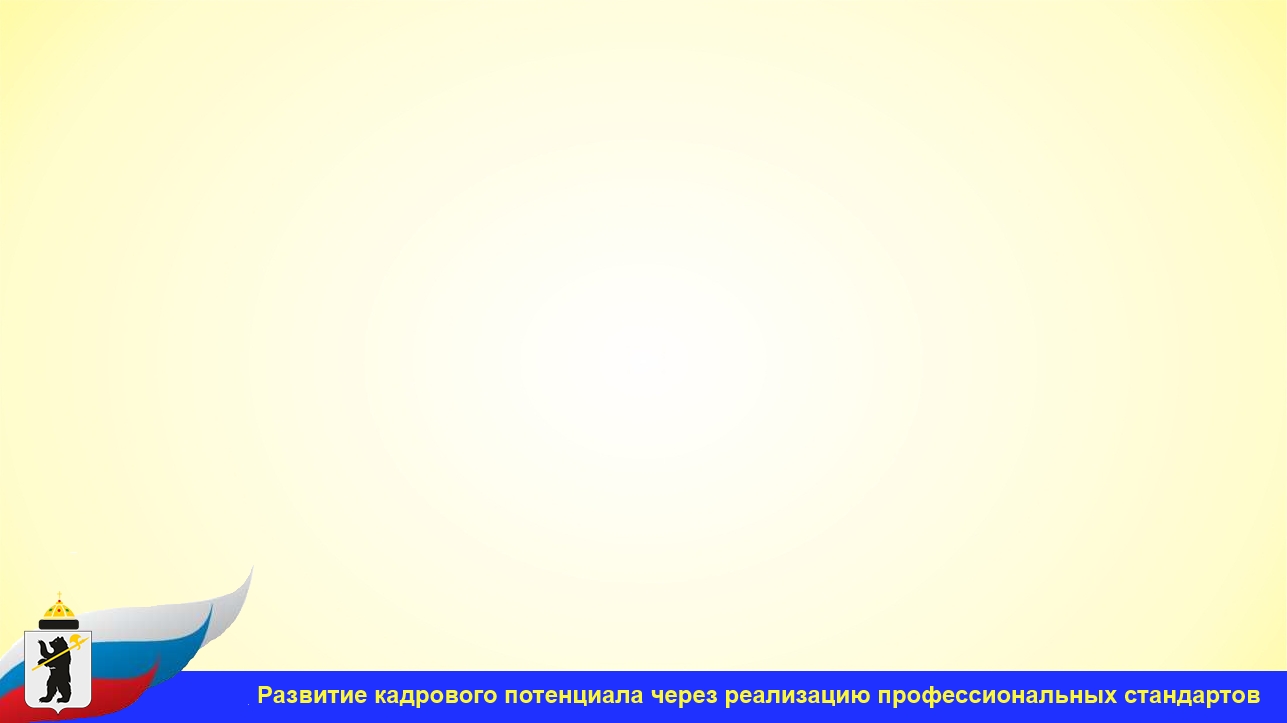 Развитие кадрового потенциала через реализацию профессиональных стандартов
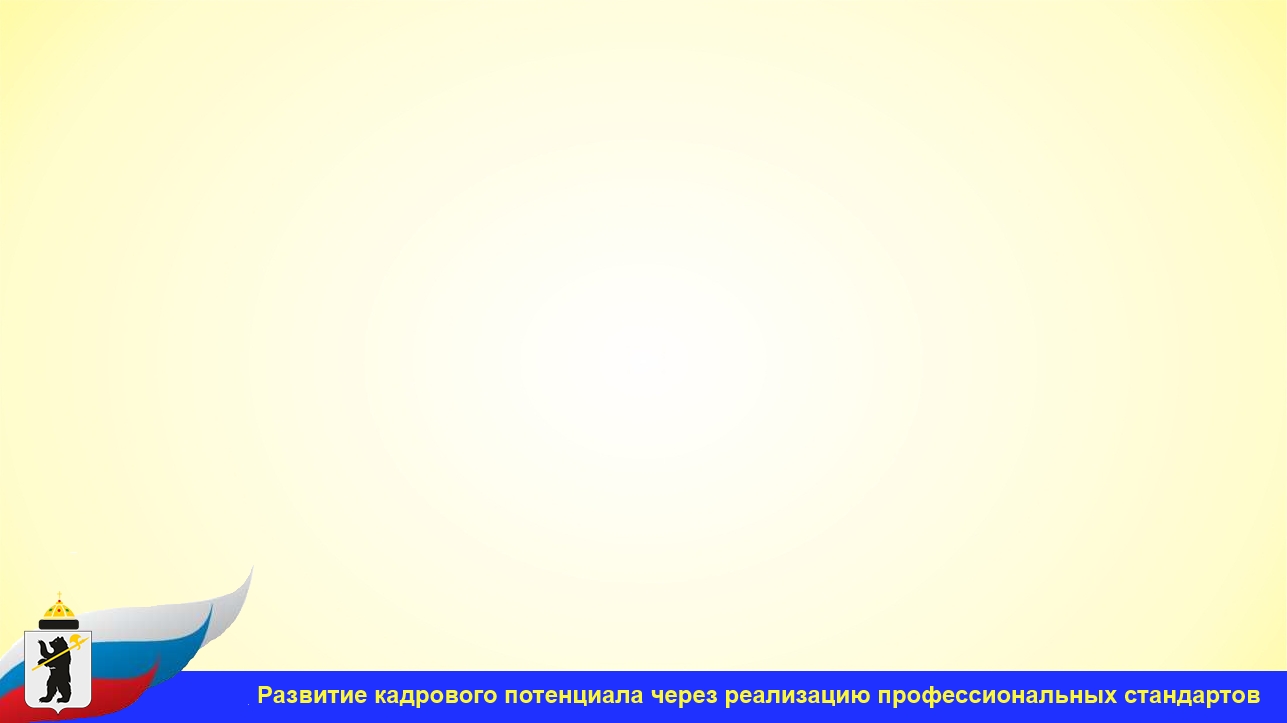 ПРОФЕССИОНАЛЬНАЯ ДЕЯТЕЛЬНОСТЬ РУКОВОДИТЕЛЯ
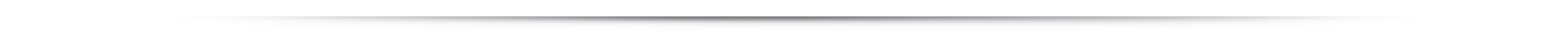 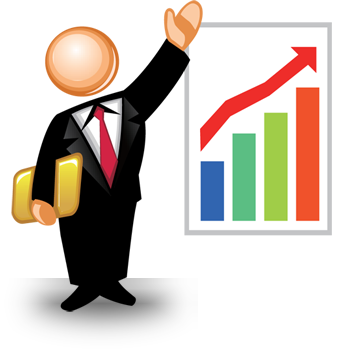 Необходимость решать принципиально новые задачи
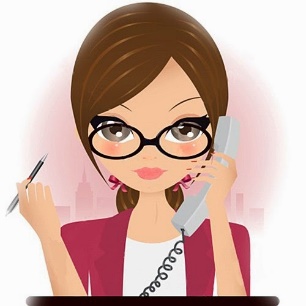 количество и разнообразие его функциональных обязанностей
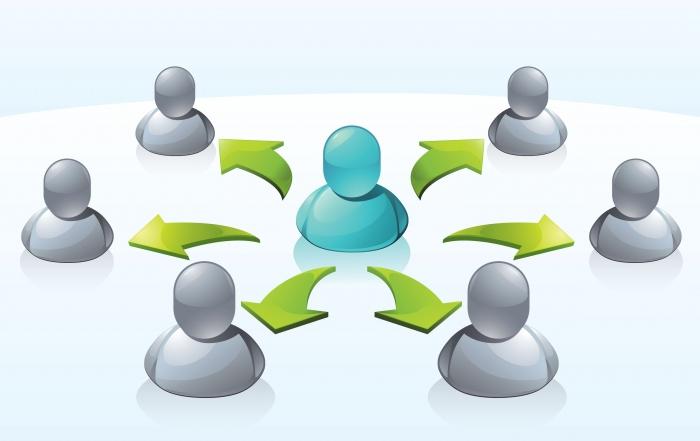 изменения в системе управления образованием
[Speaker Notes: Одной из приоритетных задач сферы образования Ростовской области в текущем году является создание регионального сегмента Единой федеральной межведомственной системы учета контингента обучающихся. 
Отсутствие оперативной и объективной информации о фактическом состоянии системы образования негативно сказывается на решении задач управления сетью образовательных организаций.
Разрозненна или отсутствует информация об «образовательных траекториях» детей – где, когда и насколько успешно они учились. Не в полной мере отслеживается влияние образовательного процесса на состояние здоровья, будущую социализацию и профессиональную успешность детей. Остро стоит вопрос единой идентификации обучающихся в различных ведомственных информационных системах, что негативно влияет на формирование образовательной статистики и как следствие недостаточно эффективное территориальное планирование строительства образовательных организаций.]
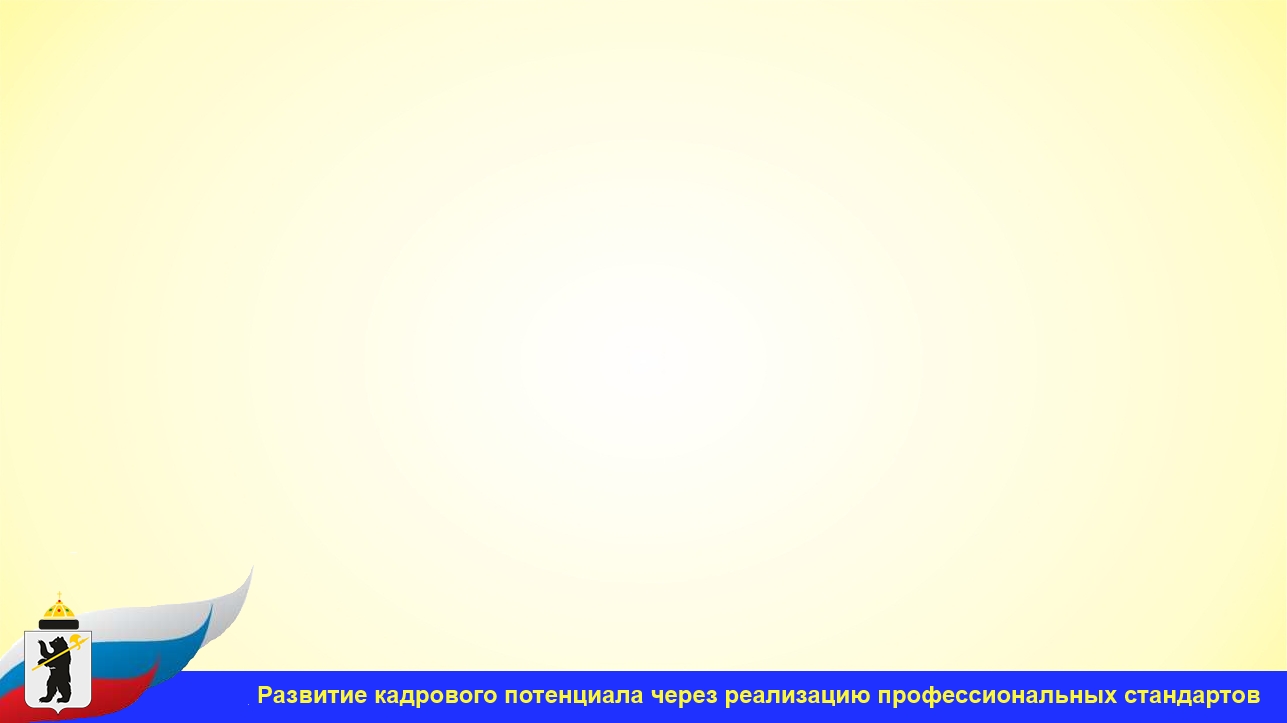 профессиональные компетенции руководителя
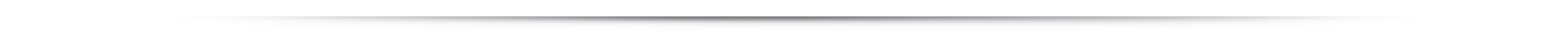 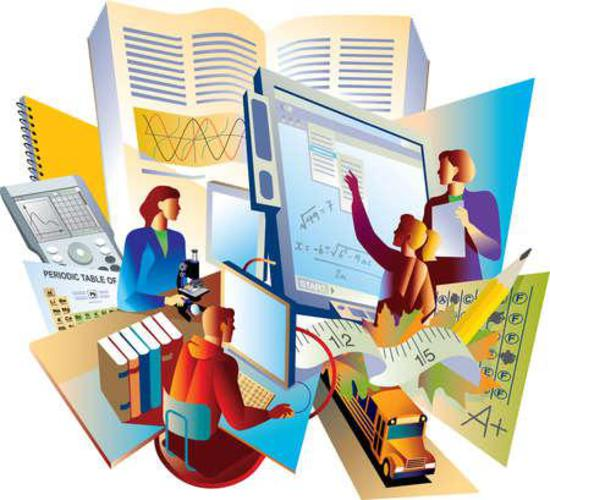 ?
[Speaker Notes: В 2015г. в трех муниципальных районах области реализован пилотный проект по внедрению АИС учета контингента. С учетом результатов пилотного проекта разработан проект ТЗ, который был рассмотрен и согласован межведомственной рабочей группой.
Ответственным координатором реализации проекта «Контингент» на территории региона определено ГАУ РО РИАЦРО (учреждение подведомственное минобразованию РО). ГАУ РО РИАЦРО в рамках своих полномочий провело закупочные процедуры в соответствии с утвержденным ТЗ.
В связи с тем, что АИС ЭДС функционировала на территории РО с 2013г, была проведена модернизация данной системы с целью интеграции ее в АИС «Контингент». В рамках исполнения ТЗ были созданы программные продукты - ЭК, ЭШ, ЭДО и интегрированы в единую региональную систему.
Следующим этапом был организован сбор данных с 6 образовательных организаций разного типа для проведения тестового взаимодействия регионального сегмента с федеральным. Одновременно был организован сбор данных о контингенте со всех образовательных организаций региона –1562 организации (исключение на данном этапе составили ВУЗы, коррекционные школы). Сбор информации о контингенте обучающихся с образовательных организаций производился с закодированных флэш-носителей. Специалисты, предоставляющие информацию, подписывали документ о неразглашении и не передачи информации. Информация аккумулировалась на защищенных компьютерах. Минобразованием РО проводилась разъяснительная работа с специалистами муниципальных управлений образования и руководителями образовательными организациями.
Данные по контингенту ДО, загружены в АИС «Контингент» в автоматическом режиме.]
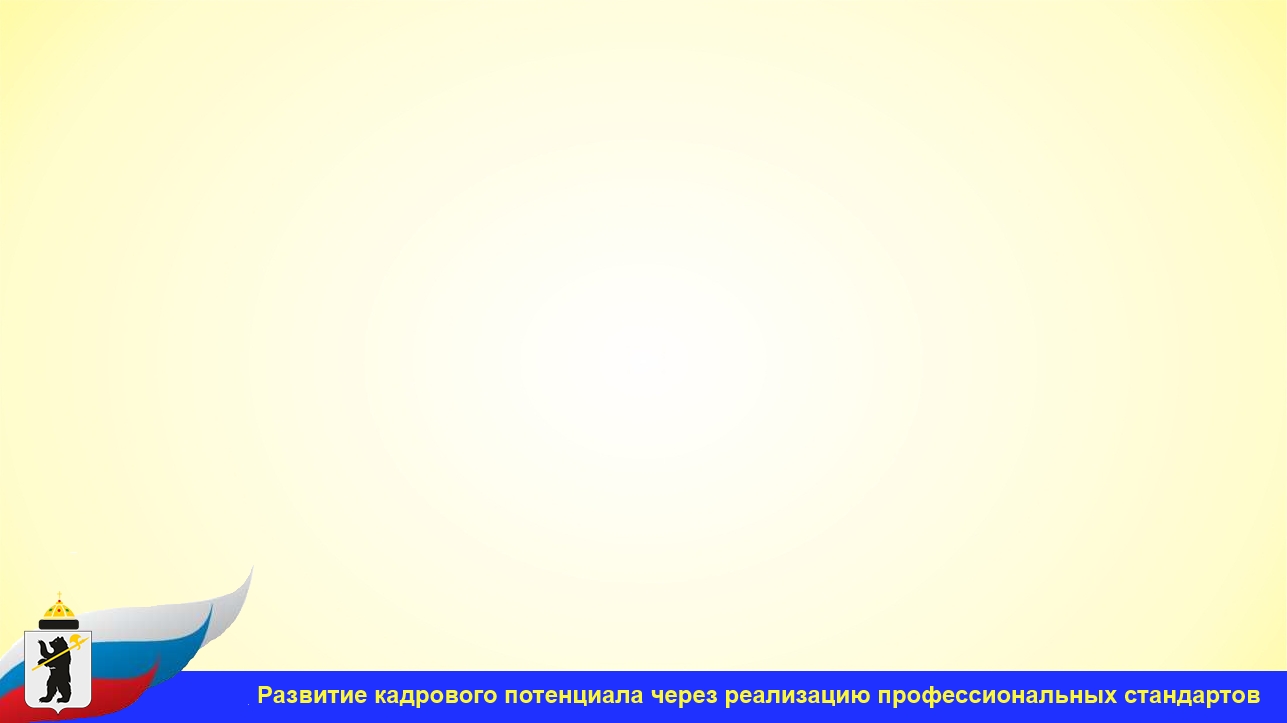 ДИРЕКТОР ШКОЛЫ – КТО ОН?
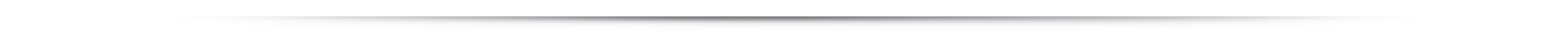 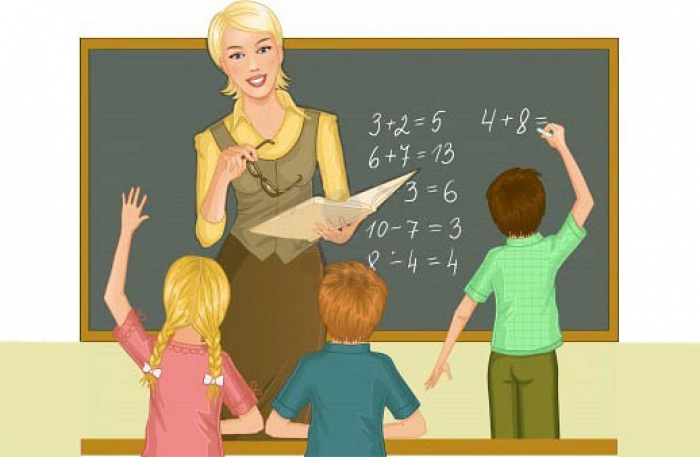 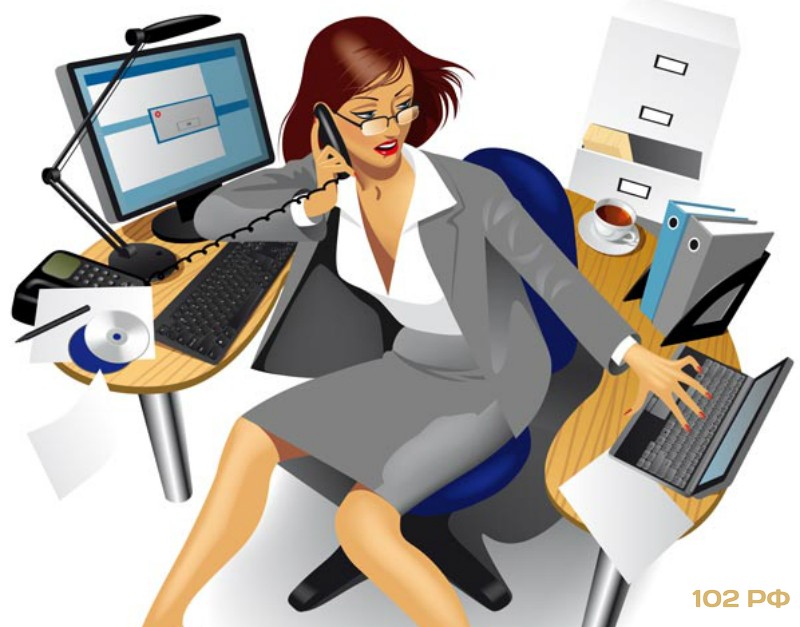 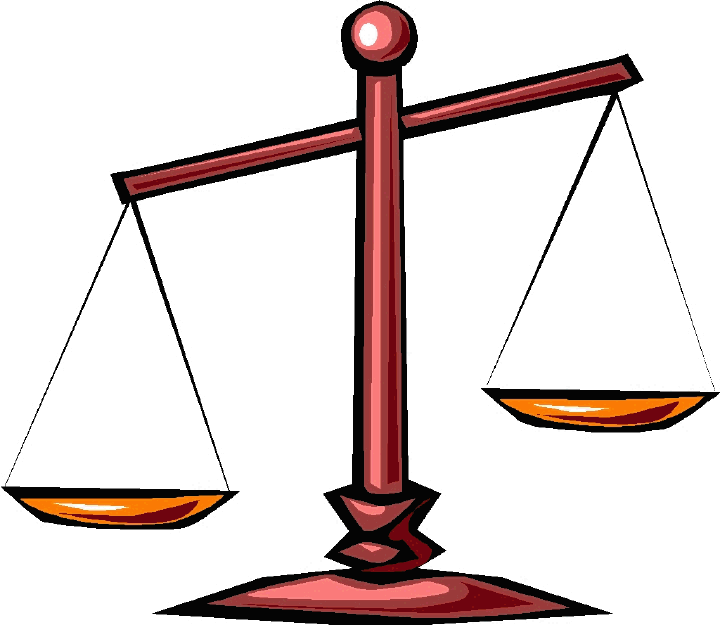 [Speaker Notes: В 2015г. в трех муниципальных районах области реализован пилотный проект по внедрению АИС учета контингента. С учетом результатов пилотного проекта разработан проект ТЗ, который был рассмотрен и согласован межведомственной рабочей группой.
Ответственным координатором реализации проекта «Контингент» на территории региона определено ГАУ РО РИАЦРО (учреждение подведомственное минобразованию РО). ГАУ РО РИАЦРО в рамках своих полномочий провело закупочные процедуры в соответствии с утвержденным ТЗ.
В связи с тем, что АИС ЭДС функционировала на территории РО с 2013г, была проведена модернизация данной системы с целью интеграции ее в АИС «Контингент». В рамках исполнения ТЗ были созданы программные продукты - ЭК, ЭШ, ЭДО и интегрированы в единую региональную систему.
Следующим этапом был организован сбор данных с 6 образовательных организаций разного типа для проведения тестового взаимодействия регионального сегмента с федеральным. Одновременно был организован сбор данных о контингенте со всех образовательных организаций региона –1562 организации (исключение на данном этапе составили ВУЗы, коррекционные школы). Сбор информации о контингенте обучающихся с образовательных организаций производился с закодированных флэш-носителей. Специалисты, предоставляющие информацию, подписывали документ о неразглашении и не передачи информации. Информация аккумулировалась на защищенных компьютерах. Минобразованием РО проводилась разъяснительная работа с специалистами муниципальных управлений образования и руководителями образовательными организациями.
Данные по контингенту ДО, загружены в АИС «Контингент» в автоматическом режиме.]
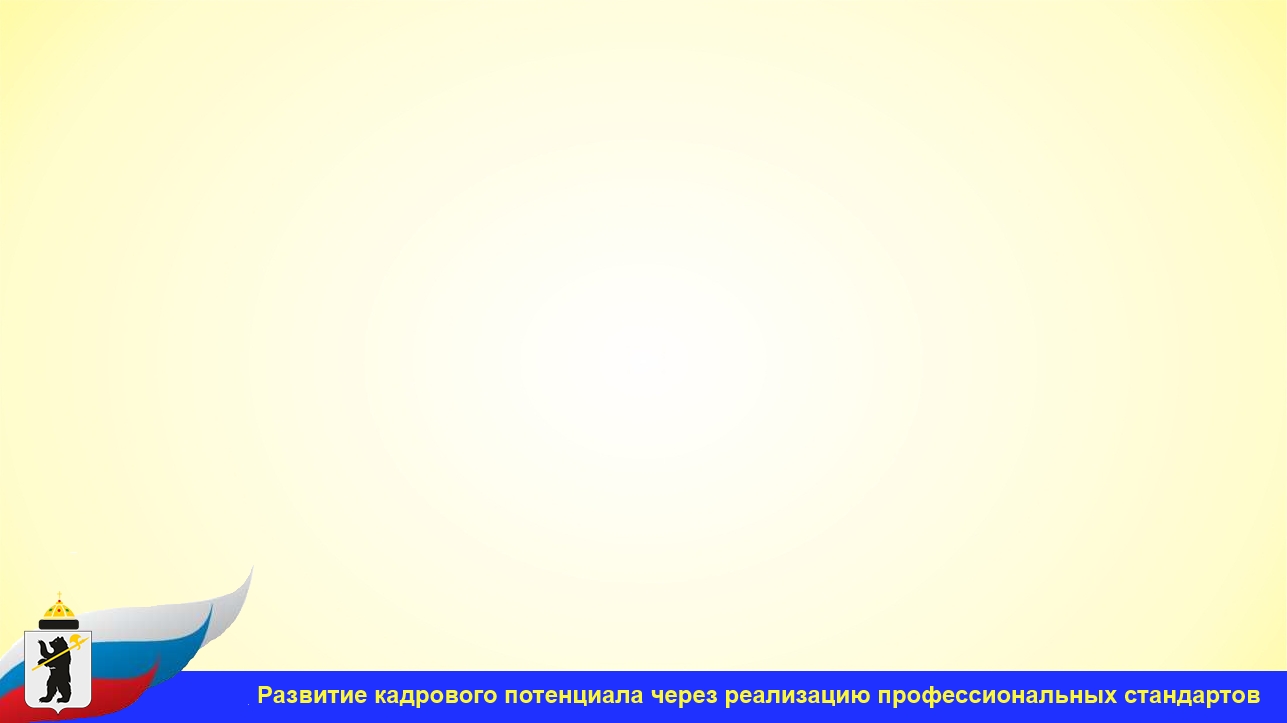 ПСР – четкие параметры руководителя
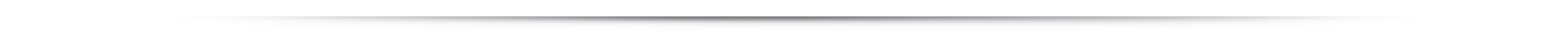 трудовые действия;
необходимые умения;
необходимые знания;
другие характеристики (отдельно прописанные для школ, вузов, ДО и тд).
[Speaker Notes: В 2015г. в трех муниципальных районах области реализован пилотный проект по внедрению АИС учета контингента. С учетом результатов пилотного проекта разработан проект ТЗ, который был рассмотрен и согласован межведомственной рабочей группой.
Ответственным координатором реализации проекта «Контингент» на территории региона определено ГАУ РО РИАЦРО (учреждение подведомственное минобразованию РО). ГАУ РО РИАЦРО в рамках своих полномочий провело закупочные процедуры в соответствии с утвержденным ТЗ.
В связи с тем, что АИС ЭДС функционировала на территории РО с 2013г, была проведена модернизация данной системы с целью интеграции ее в АИС «Контингент». В рамках исполнения ТЗ были созданы программные продукты - ЭК, ЭШ, ЭДО и интегрированы в единую региональную систему.
Следующим этапом был организован сбор данных с 6 образовательных организаций разного типа для проведения тестового взаимодействия регионального сегмента с федеральным. Одновременно был организован сбор данных о контингенте со всех образовательных организаций региона –1562 организации (исключение на данном этапе составили ВУЗы, коррекционные школы). Сбор информации о контингенте обучающихся с образовательных организаций производился с закодированных флэш-носителей. Специалисты, предоставляющие информацию, подписывали документ о неразглашении и не передачи информации. Информация аккумулировалась на защищенных компьютерах. Минобразованием РО проводилась разъяснительная работа с специалистами муниципальных управлений образования и руководителями образовательными организациями.
Данные по контингенту ДО, загружены в АИС «Контингент» в автоматическом режиме.]
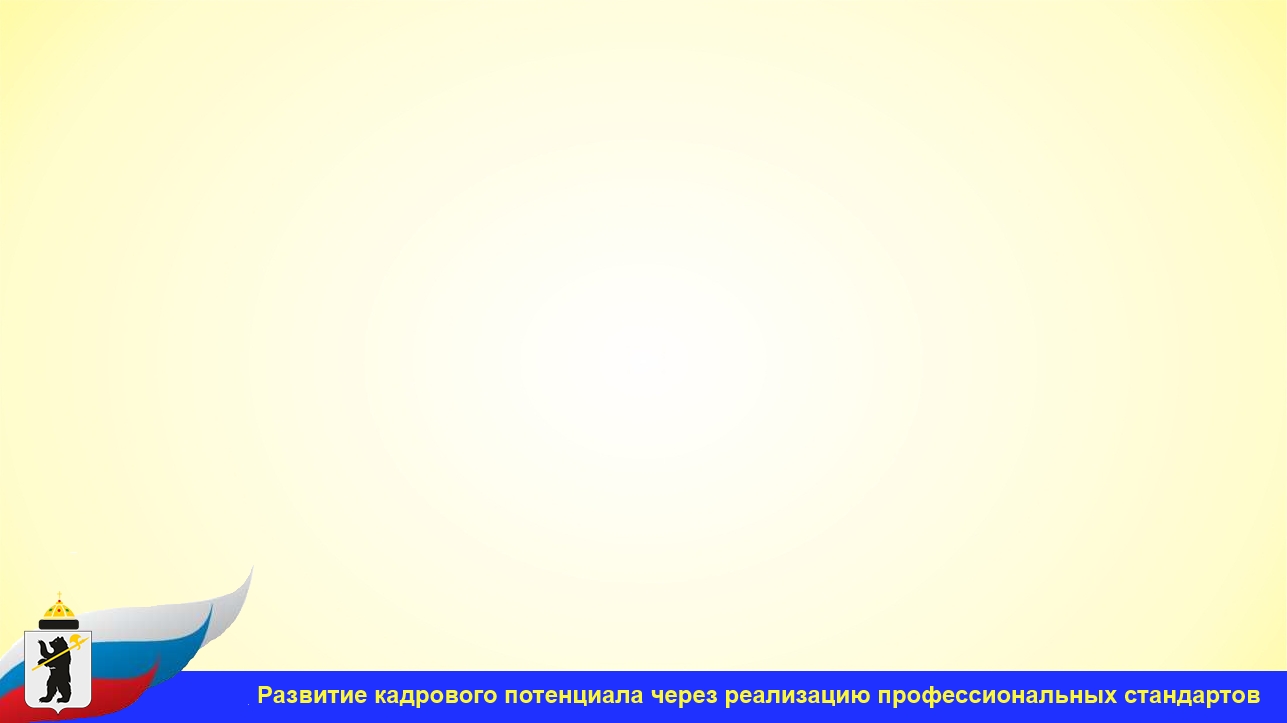 Предъявляемые требования должны быть измеряемы
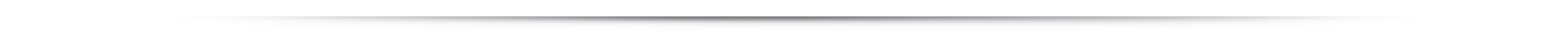 Профессиональный стандарт фиксирует  те векторы деятельности, те направления развития компетентностей, которые позволяют быть реалистом в условиях действующего  законодательства и колоссального образовательного запроса, который нам предъявляется со стороны тех семей, кто доверяет нам своих детей.
[Speaker Notes: В 2015г. в трех муниципальных районах области реализован пилотный проект по внедрению АИС учета контингента. С учетом результатов пилотного проекта разработан проект ТЗ, который был рассмотрен и согласован межведомственной рабочей группой.
Ответственным координатором реализации проекта «Контингент» на территории региона определено ГАУ РО РИАЦРО (учреждение подведомственное минобразованию РО). ГАУ РО РИАЦРО в рамках своих полномочий провело закупочные процедуры в соответствии с утвержденным ТЗ.
В связи с тем, что АИС ЭДС функционировала на территории РО с 2013г, была проведена модернизация данной системы с целью интеграции ее в АИС «Контингент». В рамках исполнения ТЗ были созданы программные продукты - ЭК, ЭШ, ЭДО и интегрированы в единую региональную систему.
Следующим этапом был организован сбор данных с 6 образовательных организаций разного типа для проведения тестового взаимодействия регионального сегмента с федеральным. Одновременно был организован сбор данных о контингенте со всех образовательных организаций региона –1562 организации (исключение на данном этапе составили ВУЗы, коррекционные школы). Сбор информации о контингенте обучающихся с образовательных организаций производился с закодированных флэш-носителей. Специалисты, предоставляющие информацию, подписывали документ о неразглашении и не передачи информации. Информация аккумулировалась на защищенных компьютерах. Минобразованием РО проводилась разъяснительная работа с специалистами муниципальных управлений образования и руководителями образовательными организациями.
Данные по контингенту ДО, загружены в АИС «Контингент» в автоматическом режиме.]
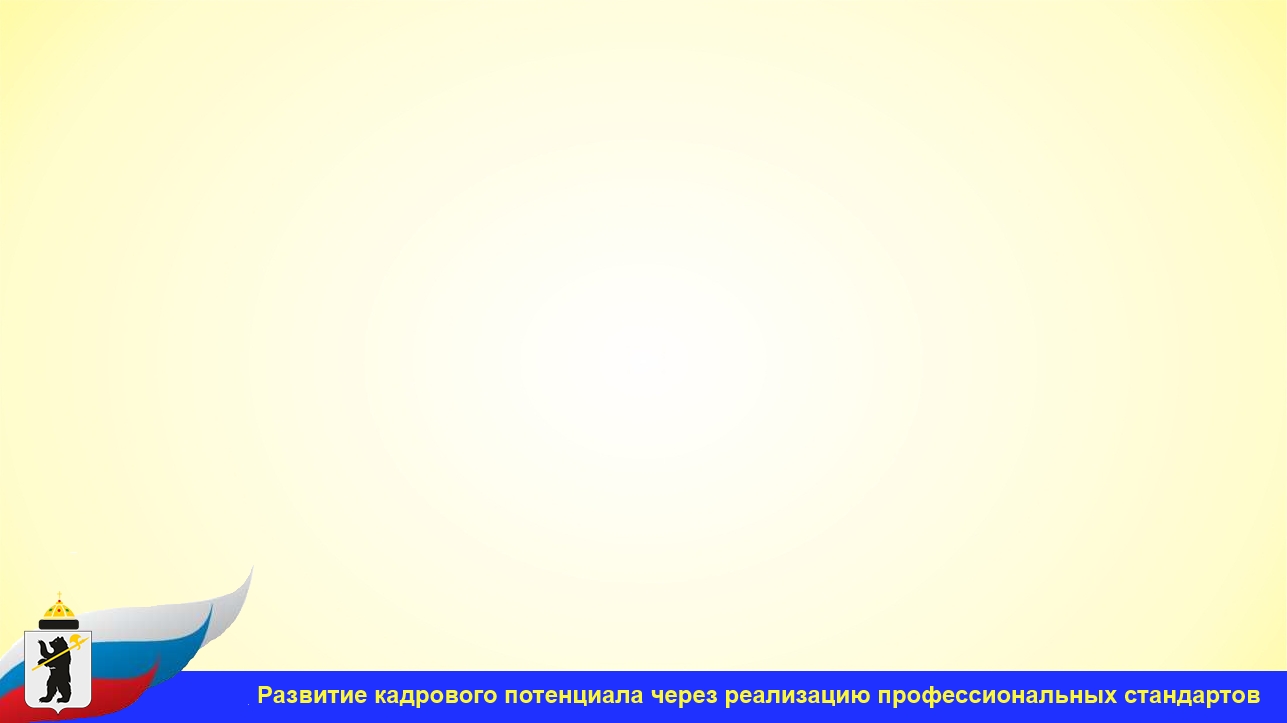 Направление ПСР
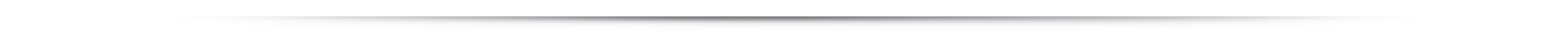 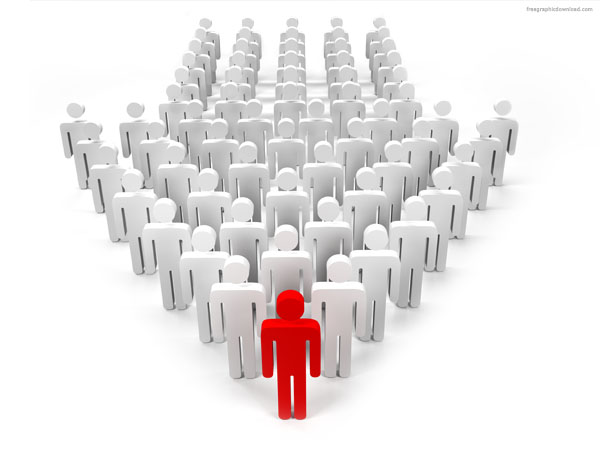 Лидерство – не потому что у тебя на лбу написано, что ты лидер, а потому, что за тобой идут люди.
Рачевский Е.Л.
[Speaker Notes: В 2015г. в трех муниципальных районах области реализован пилотный проект по внедрению АИС учета контингента. С учетом результатов пилотного проекта разработан проект ТЗ, который был рассмотрен и согласован межведомственной рабочей группой.
Ответственным координатором реализации проекта «Контингент» на территории региона определено ГАУ РО РИАЦРО (учреждение подведомственное минобразованию РО). ГАУ РО РИАЦРО в рамках своих полномочий провело закупочные процедуры в соответствии с утвержденным ТЗ.
В связи с тем, что АИС ЭДС функционировала на территории РО с 2013г, была проведена модернизация данной системы с целью интеграции ее в АИС «Контингент». В рамках исполнения ТЗ были созданы программные продукты - ЭК, ЭШ, ЭДО и интегрированы в единую региональную систему.
Следующим этапом был организован сбор данных с 6 образовательных организаций разного типа для проведения тестового взаимодействия регионального сегмента с федеральным. Одновременно был организован сбор данных о контингенте со всех образовательных организаций региона –1562 организации (исключение на данном этапе составили ВУЗы, коррекционные школы). Сбор информации о контингенте обучающихся с образовательных организаций производился с закодированных флэш-носителей. Специалисты, предоставляющие информацию, подписывали документ о неразглашении и не передачи информации. Информация аккумулировалась на защищенных компьютерах. Минобразованием РО проводилась разъяснительная работа с специалистами муниципальных управлений образования и руководителями образовательными организациями.
Данные по контингенту ДО, загружены в АИС «Контингент» в автоматическом режиме.]
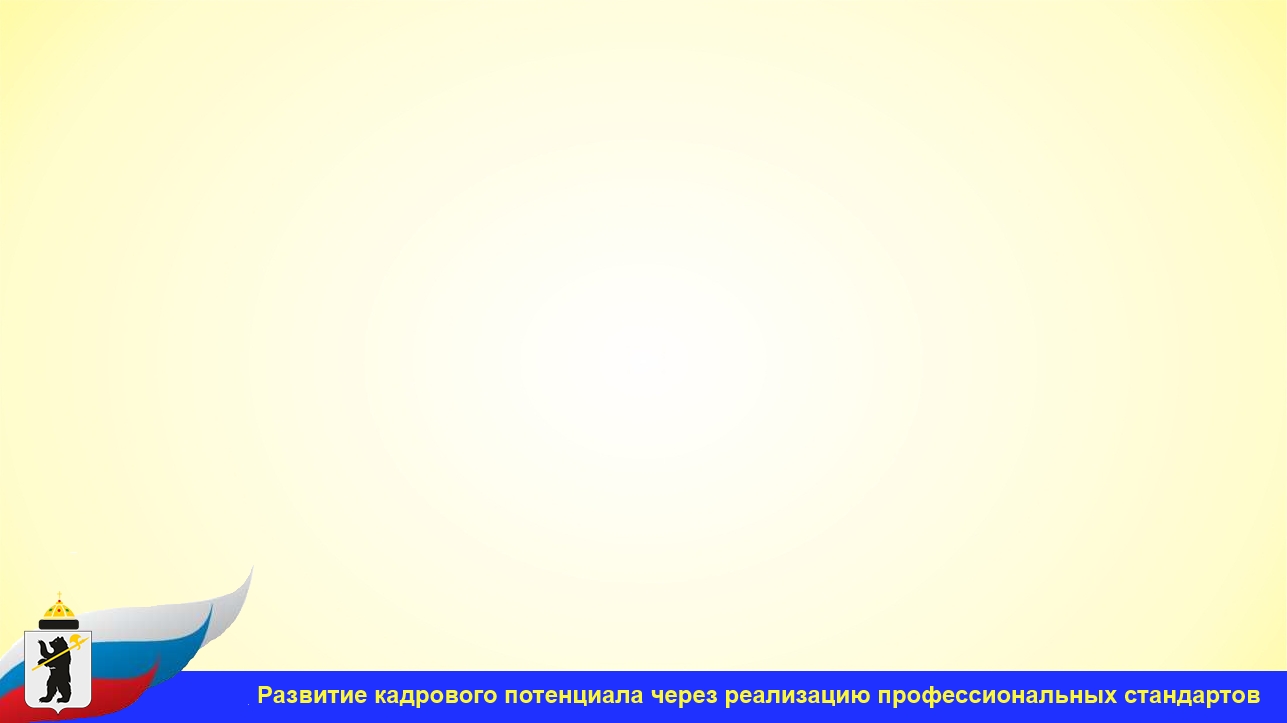 Формула ПСР
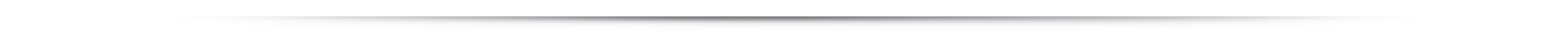 Образование через жизнь!
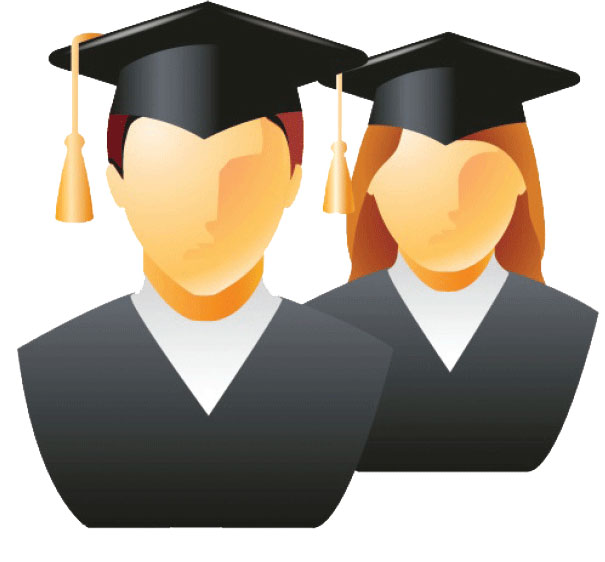 [Speaker Notes: В 2015г. в трех муниципальных районах области реализован пилотный проект по внедрению АИС учета контингента. С учетом результатов пилотного проекта разработан проект ТЗ, который был рассмотрен и согласован межведомственной рабочей группой.
Ответственным координатором реализации проекта «Контингент» на территории региона определено ГАУ РО РИАЦРО (учреждение подведомственное минобразованию РО). ГАУ РО РИАЦРО в рамках своих полномочий провело закупочные процедуры в соответствии с утвержденным ТЗ.
В связи с тем, что АИС ЭДС функционировала на территории РО с 2013г, была проведена модернизация данной системы с целью интеграции ее в АИС «Контингент». В рамках исполнения ТЗ были созданы программные продукты - ЭК, ЭШ, ЭДО и интегрированы в единую региональную систему.
Следующим этапом был организован сбор данных с 6 образовательных организаций разного типа для проведения тестового взаимодействия регионального сегмента с федеральным. Одновременно был организован сбор данных о контингенте со всех образовательных организаций региона –1562 организации (исключение на данном этапе составили ВУЗы, коррекционные школы). Сбор информации о контингенте обучающихся с образовательных организаций производился с закодированных флэш-носителей. Специалисты, предоставляющие информацию, подписывали документ о неразглашении и не передачи информации. Информация аккумулировалась на защищенных компьютерах. Минобразованием РО проводилась разъяснительная работа с специалистами муниципальных управлений образования и руководителями образовательными организациями.
Данные по контингенту ДО, загружены в АИС «Контингент» в автоматическом режиме.]
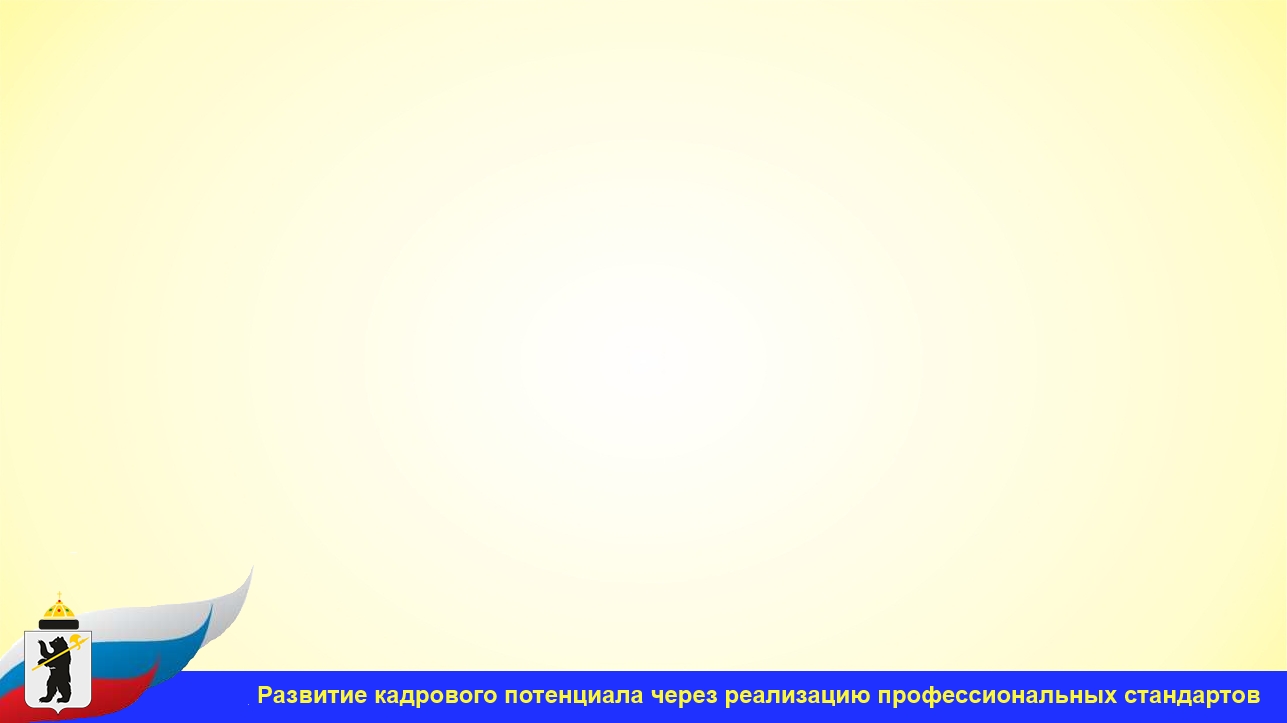 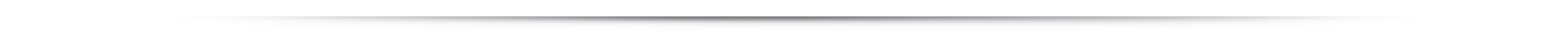 Вся сложность перехода действующих руководителей на профессиональный стандарт ложится на плечи самого руководителя.
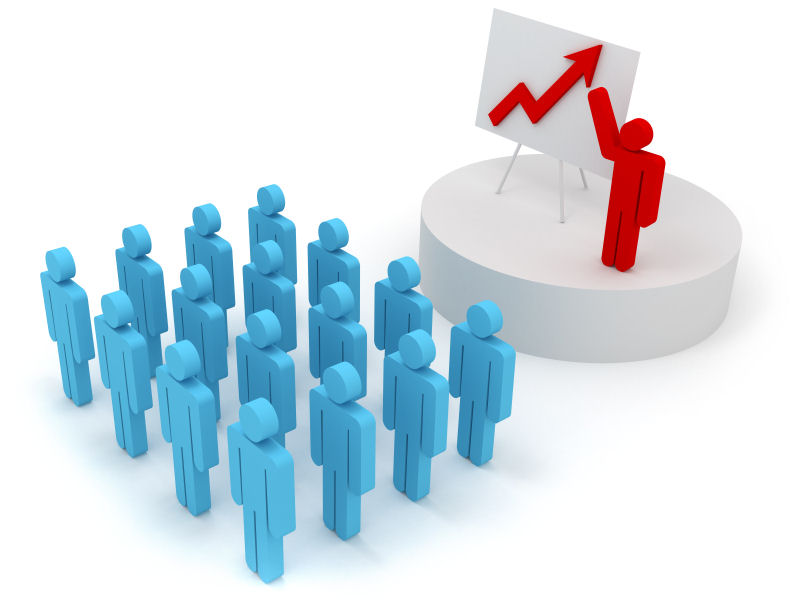 [Speaker Notes: В 2015г. в трех муниципальных районах области реализован пилотный проект по внедрению АИС учета контингента. С учетом результатов пилотного проекта разработан проект ТЗ, который был рассмотрен и согласован межведомственной рабочей группой.
Ответственным координатором реализации проекта «Контингент» на территории региона определено ГАУ РО РИАЦРО (учреждение подведомственное минобразованию РО). ГАУ РО РИАЦРО в рамках своих полномочий провело закупочные процедуры в соответствии с утвержденным ТЗ.
В связи с тем, что АИС ЭДС функционировала на территории РО с 2013г, была проведена модернизация данной системы с целью интеграции ее в АИС «Контингент». В рамках исполнения ТЗ были созданы программные продукты - ЭК, ЭШ, ЭДО и интегрированы в единую региональную систему.
Следующим этапом был организован сбор данных с 6 образовательных организаций разного типа для проведения тестового взаимодействия регионального сегмента с федеральным. Одновременно был организован сбор данных о контингенте со всех образовательных организаций региона –1562 организации (исключение на данном этапе составили ВУЗы, коррекционные школы). Сбор информации о контингенте обучающихся с образовательных организаций производился с закодированных флэш-носителей. Специалисты, предоставляющие информацию, подписывали документ о неразглашении и не передачи информации. Информация аккумулировалась на защищенных компьютерах. Минобразованием РО проводилась разъяснительная работа с специалистами муниципальных управлений образования и руководителями образовательными организациями.
Данные по контингенту ДО, загружены в АИС «Контингент» в автоматическом режиме.]
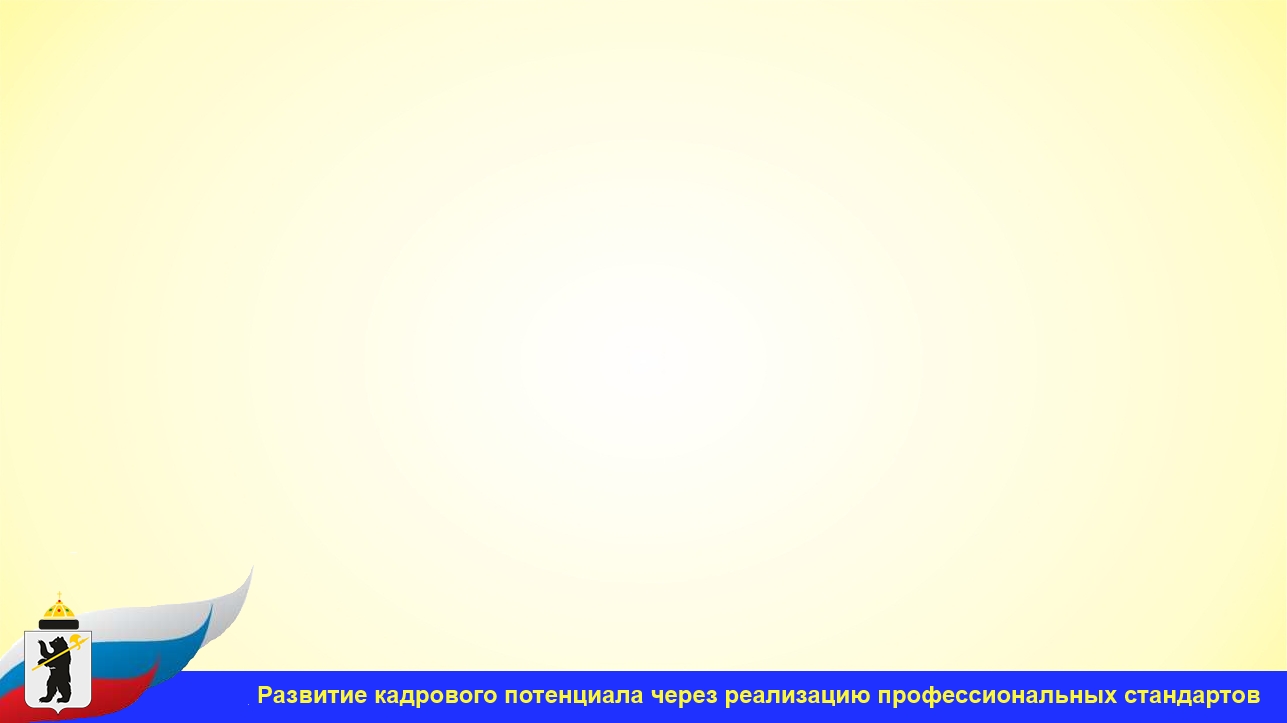 Кто оценит профессиональные компетенции руководителя
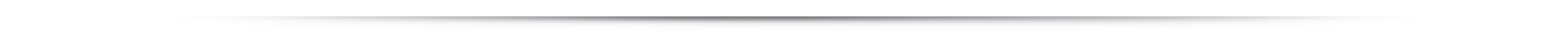 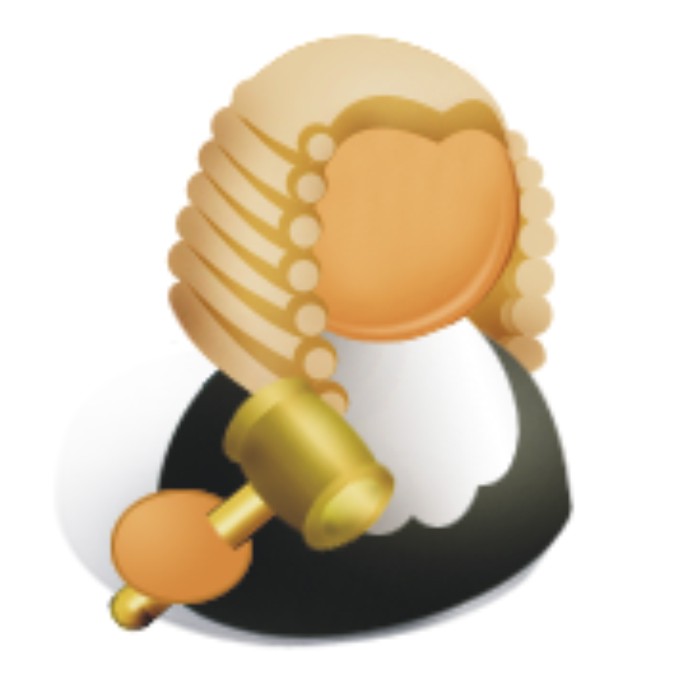 ?
[Speaker Notes: В 2015г. в трех муниципальных районах области реализован пилотный проект по внедрению АИС учета контингента. С учетом результатов пилотного проекта разработан проект ТЗ, который был рассмотрен и согласован межведомственной рабочей группой.
Ответственным координатором реализации проекта «Контингент» на территории региона определено ГАУ РО РИАЦРО (учреждение подведомственное минобразованию РО). ГАУ РО РИАЦРО в рамках своих полномочий провело закупочные процедуры в соответствии с утвержденным ТЗ.
В связи с тем, что АИС ЭДС функционировала на территории РО с 2013г, была проведена модернизация данной системы с целью интеграции ее в АИС «Контингент». В рамках исполнения ТЗ были созданы программные продукты - ЭК, ЭШ, ЭДО и интегрированы в единую региональную систему.
Следующим этапом был организован сбор данных с 6 образовательных организаций разного типа для проведения тестового взаимодействия регионального сегмента с федеральным. Одновременно был организован сбор данных о контингенте со всех образовательных организаций региона –1562 организации (исключение на данном этапе составили ВУЗы, коррекционные школы). Сбор информации о контингенте обучающихся с образовательных организаций производился с закодированных флэш-носителей. Специалисты, предоставляющие информацию, подписывали документ о неразглашении и не передачи информации. Информация аккумулировалась на защищенных компьютерах. Минобразованием РО проводилась разъяснительная работа с специалистами муниципальных управлений образования и руководителями образовательными организациями.
Данные по контингенту ДО, загружены в АИС «Контингент» в автоматическом режиме.]
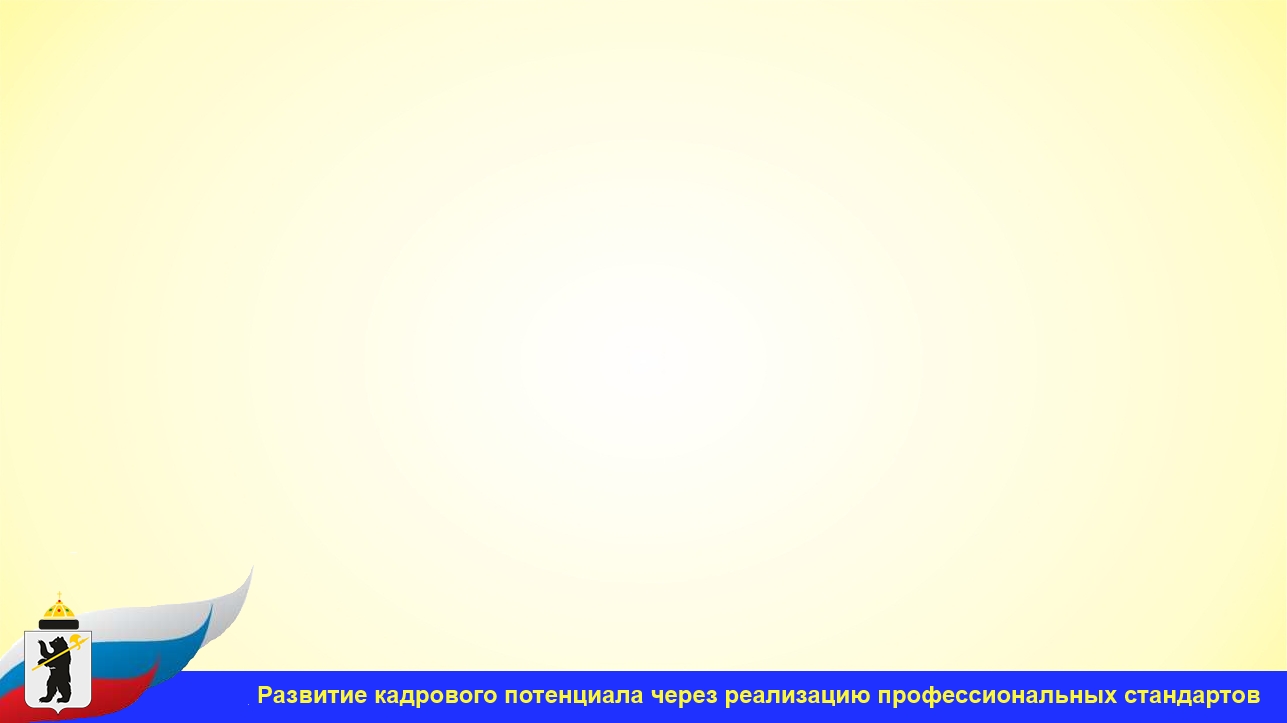 БЛАГОДАРИМ ЗА ВНИМАНИЕ
[Speaker Notes: Не плохо было бы выделить несколько ключевых преимуществ портала?!
По возможности дать описание по функциональным характеристикам.]